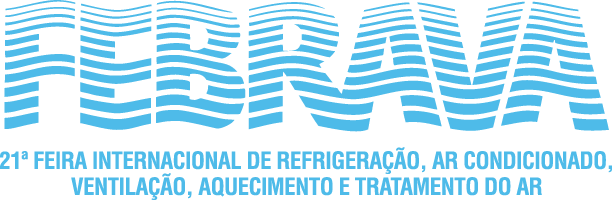 ARENA DO CONHECIMENTO
10  a 13 SETEMBRO 2019
SÃO PAULO EXPO • TER•SEX 13H AS 20H
Temas: NB3AG (BSL3AG) CASE LFDA (LANAGRO) DE   
              CAMPINAS – MAPA 
              As Normas Nacionais e Internacionais que    
              regem tais instalações

Palestrante: Francisco J. C. Hernandes
                       Sócio da SBCC e Coordenador da Comissão de Estudos da 
                              ABNT - CE-46:000.02 – Requisitos para áreas biocontidas.
CLASSIFICAÇÃOLABORATÓRIOS BASICOSNB-1 –   Agentes conhecidos por não causarem doença.NB-2 –   Agentes associados com doenças em seres humanos.
LABORATÓRIOS DE MAXIMA CONTENÇÃONB-3 -    Agentes nativos/exóticos associados a  doenças em seres  
               humanos e com potencial  para serem transmitidos via aerossol.NB3AG- Características especiais são necessárias quando a pesquisa 
               envolve certos fatores biológicos. Agentes em grandes animais. NB-4 -    Agentes perigosos/exóticos que  ameaçam a vida.
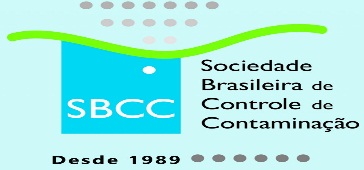 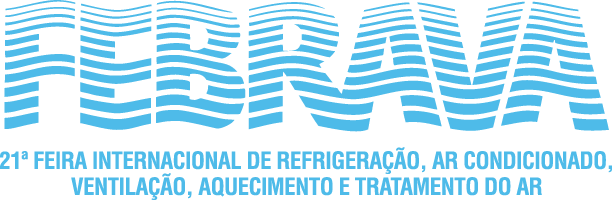 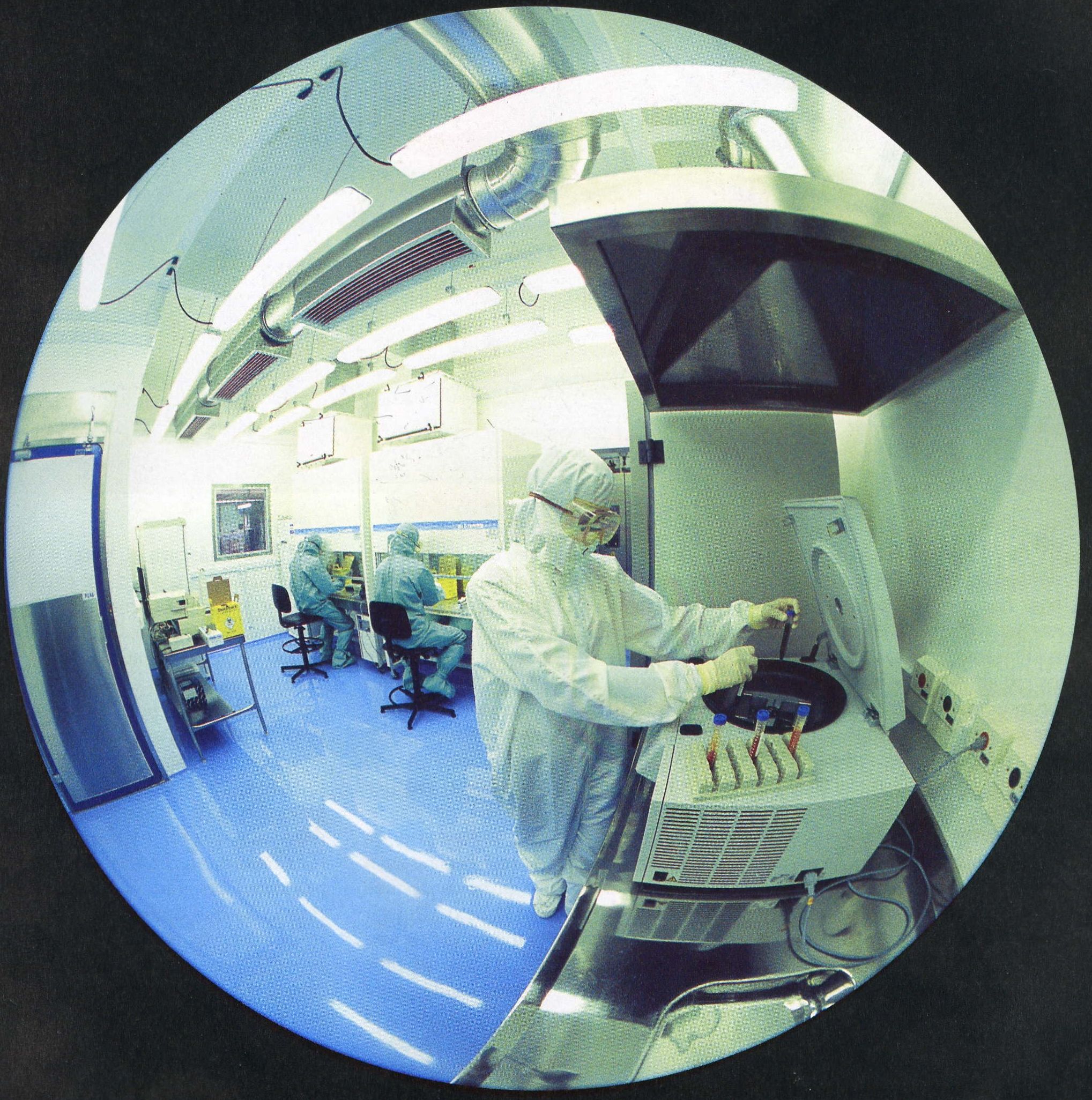 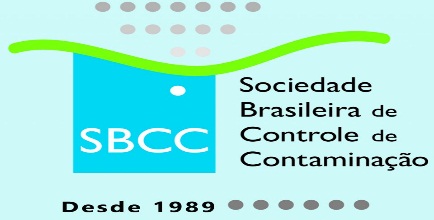 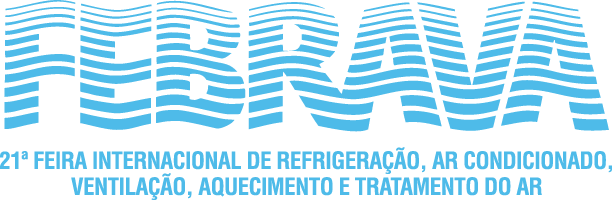 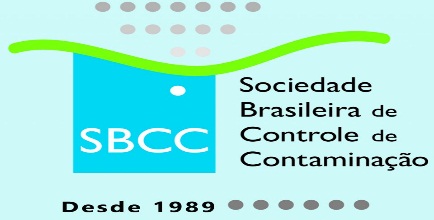 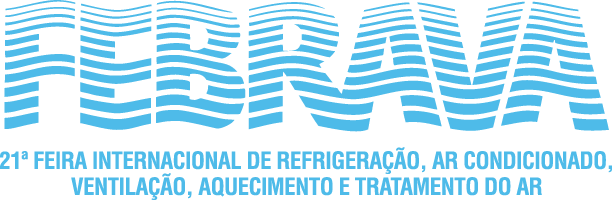 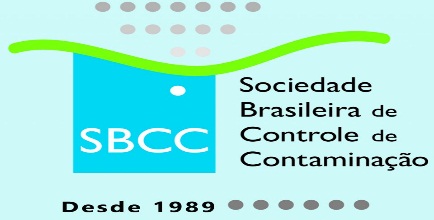 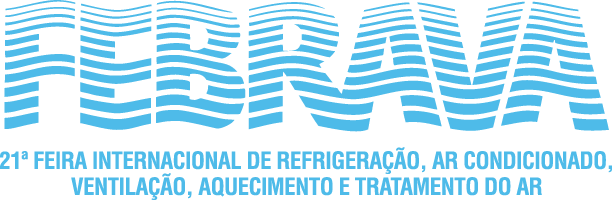 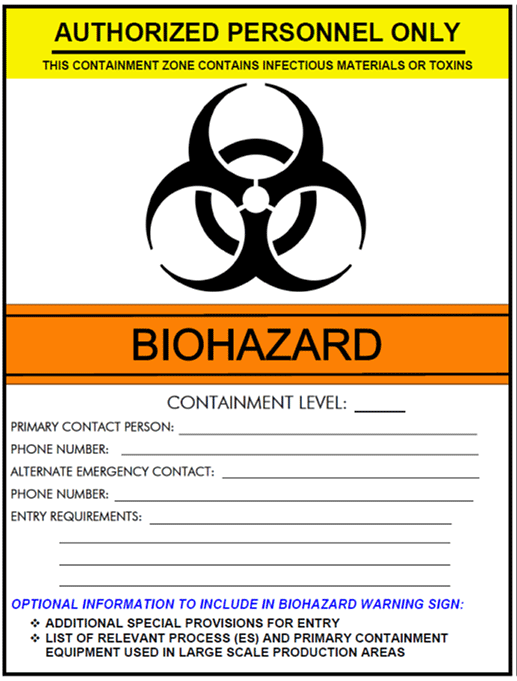 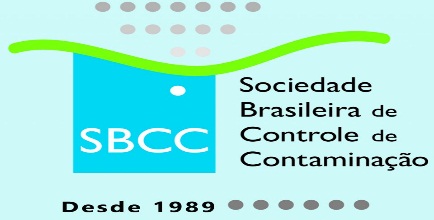 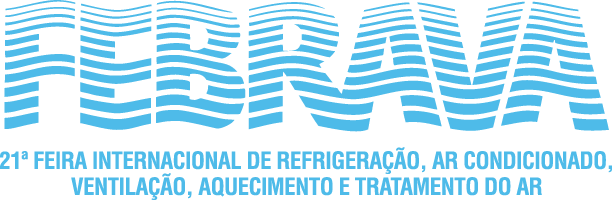 MINISTÉRIO DA AGRICULTURA, PECUÁRIA E
ABASTECIMENTO
SECRETARIA DE DEFESA AGROPECUÁRIA
INSTRUÇÃO NORMATIVA Nº 5, DE 28 DE MARÇO DE 2012
Art. 1º Estabelecer o regulamento técnico de biossegurança para manipulação do Vírus da Febre Aftosa - VFA, na forma desta Instrução Normativa e seus Anexos I a V.
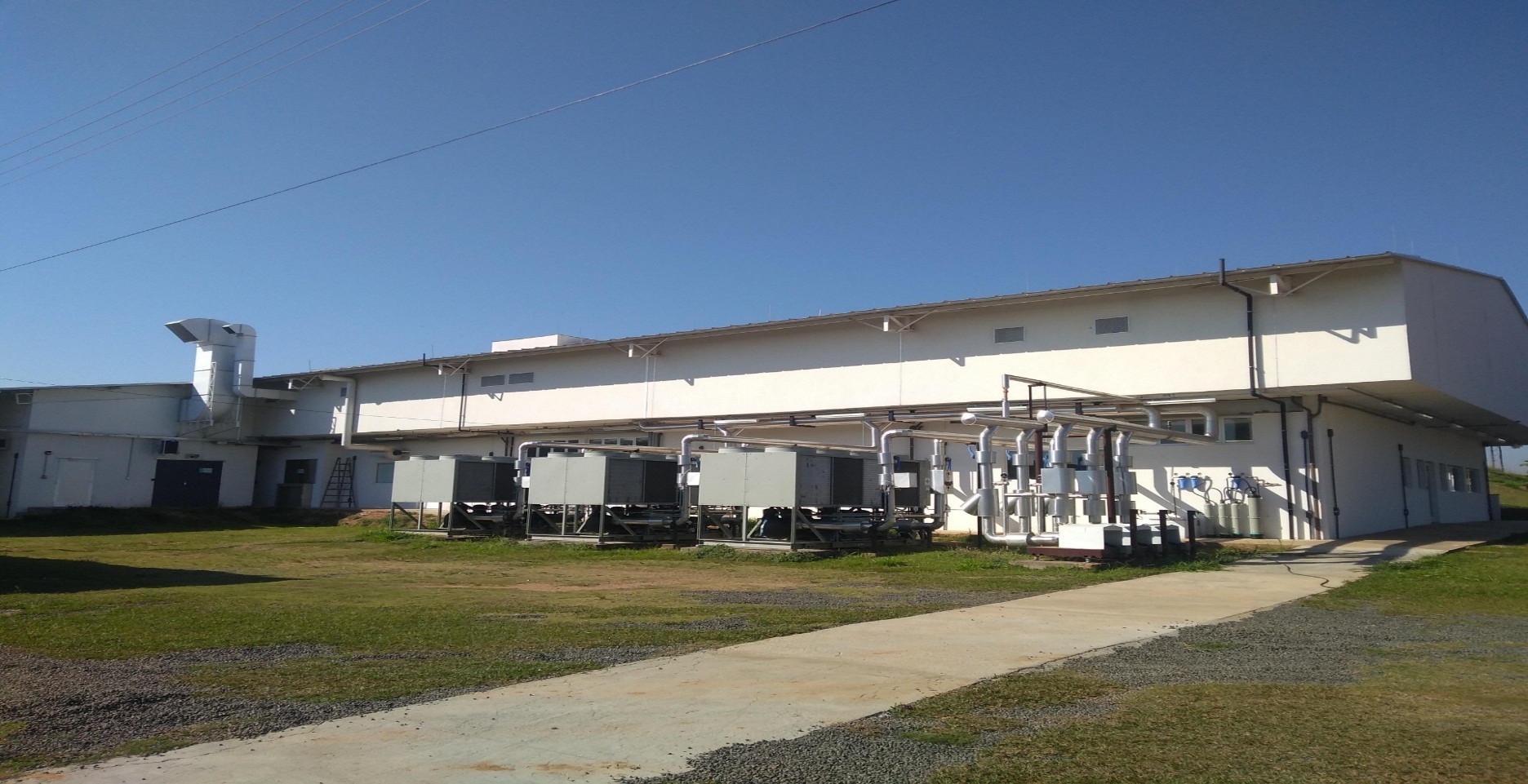 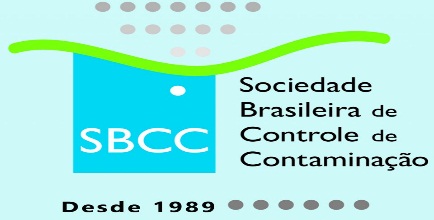 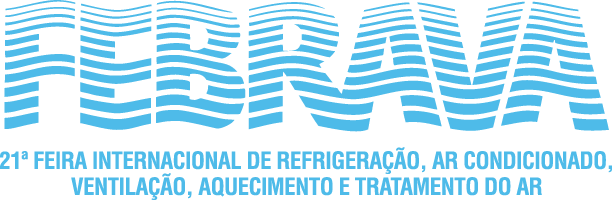 Art. 2º O presente regulamento objetiva definir os requisitos básicos de biossegurança e aplica-se a todo estabelecimento que manipula vírus da febre aftosa para fins de diagnóstico, pesquisa, experimentos, produção e controle de qualidade de insumos, antígenos e vacinas destinadas ao Brasil.
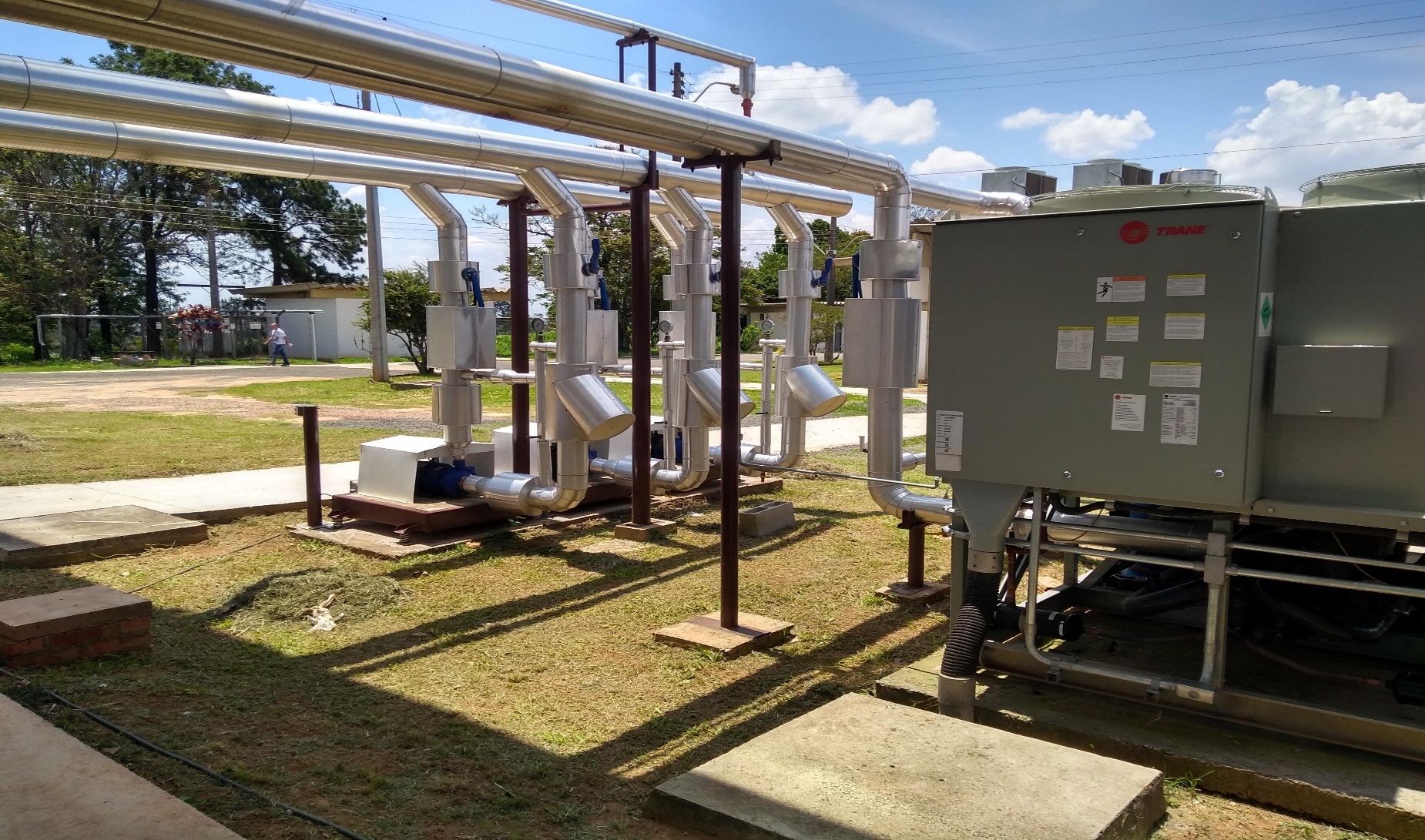 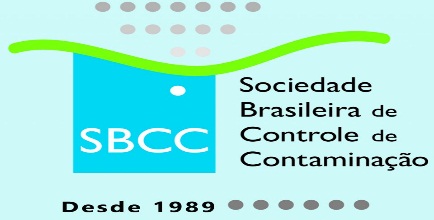 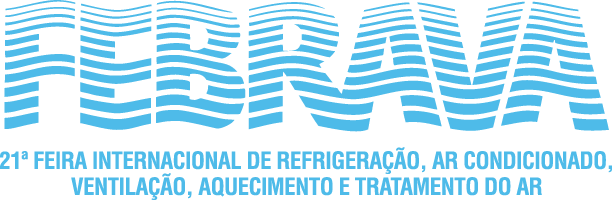 § 4º O projeto de ventilação deve prever mecanismos de bloqueio à inversão de fluxo de ar ou filtros HEPA terminais.
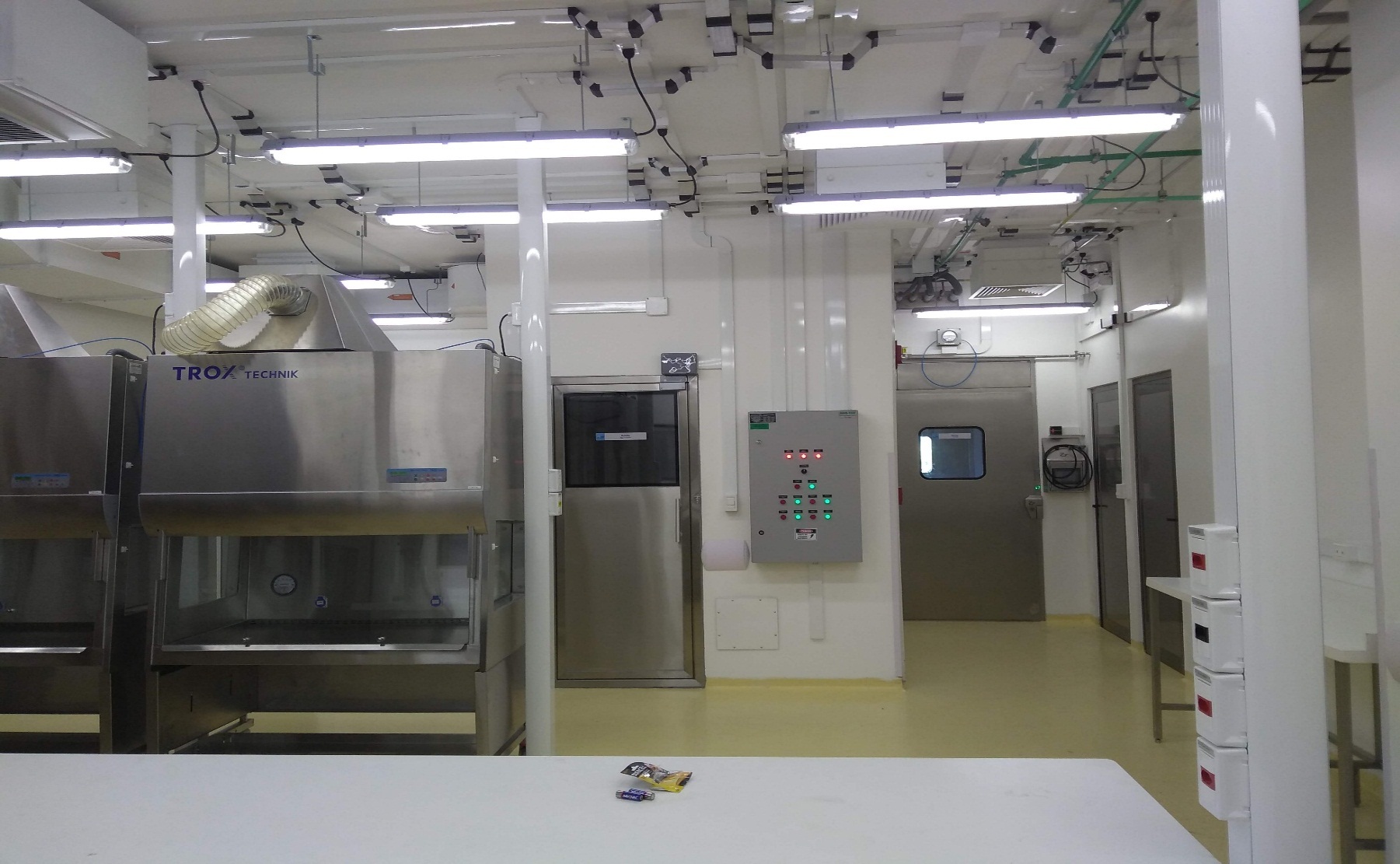 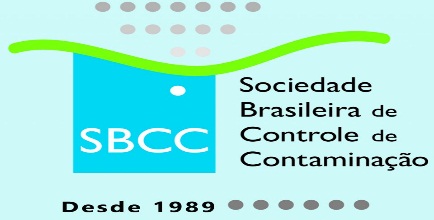 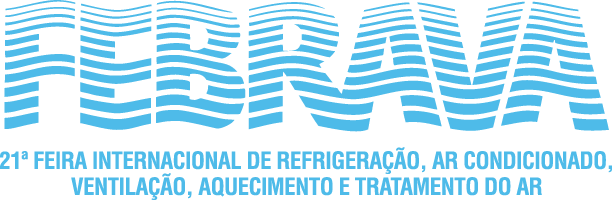 § 2º Todas as salas devem ter filtros HEPA em situação terminal instalados com condições de certificação quanto à integridade e estanqueidade, com condições de fumigação in situ ou sistema bag-in bag-out.
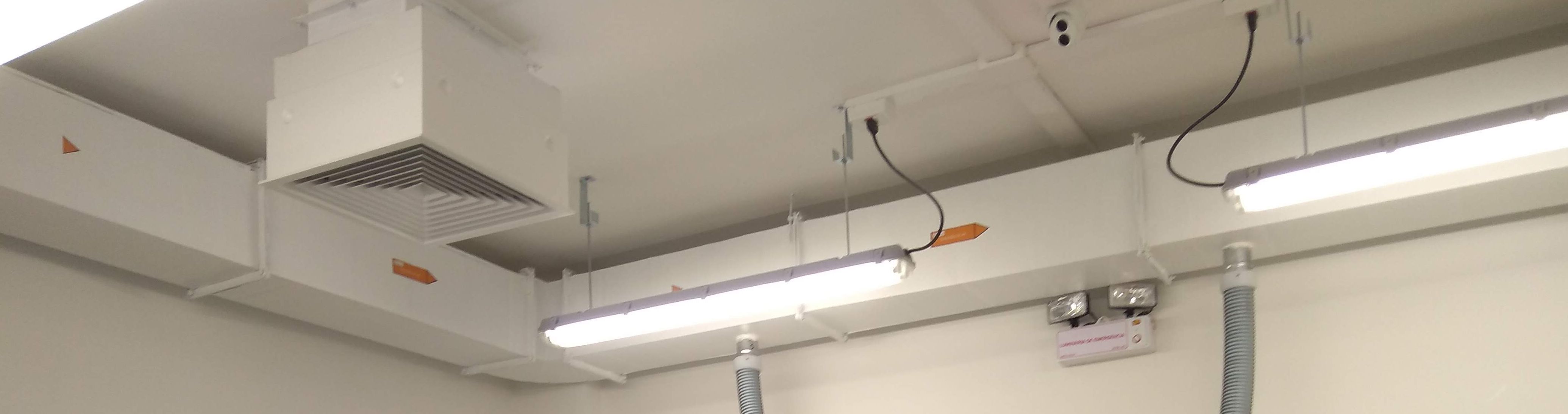 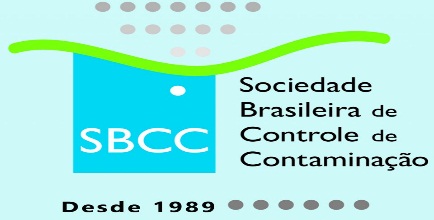 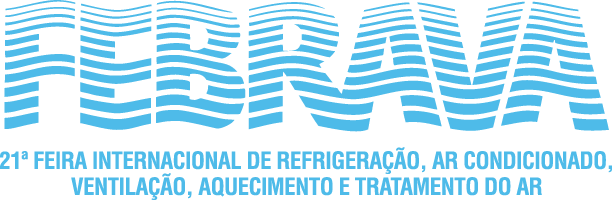 § 3º No caso de laboratórios produtores de vacinas, as áreas de produção, controle de qualidade e quarentena, os sistemas de tratamento de ar, ou seja de insuflamento e exaustão devem ser independentes e exclusivos.
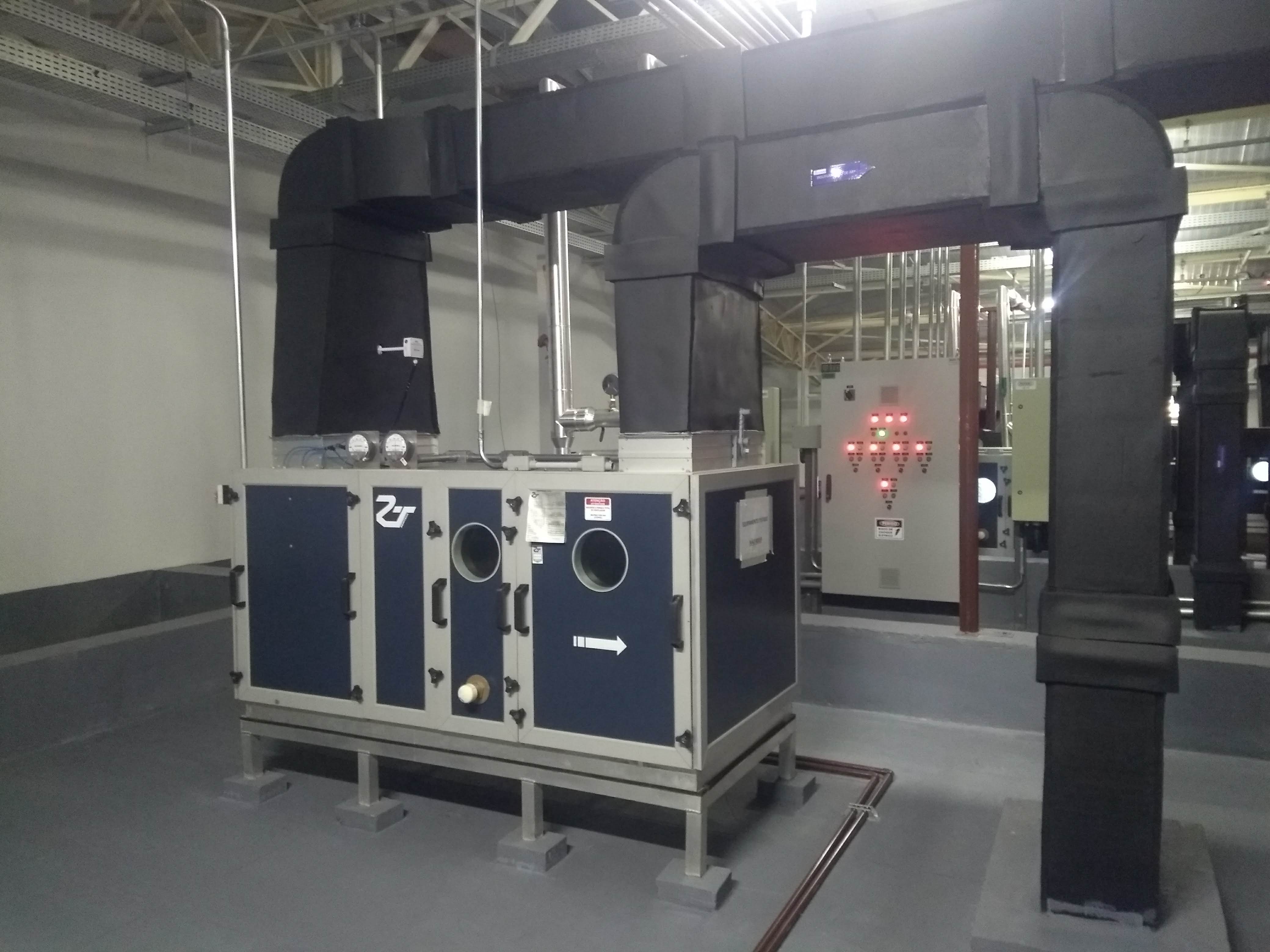 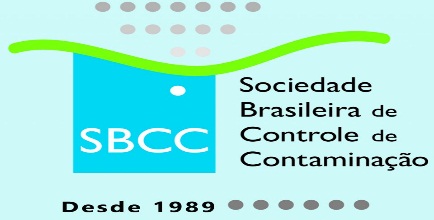 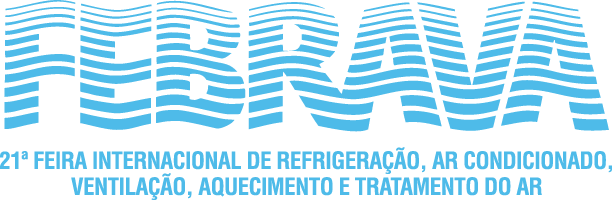 § 4º Nas áreas citadas no parágrafo anterior devem ocorrer 100% (cem por cento) de renovação de ar com 15 a 20 (quinze a vinte) trocas por hora com uma temperatura entre 21 e 23º C (entre vinte e um e vinte e três graus Celsius) e umidade relativa do ar de 50% (cinquenta por cento).
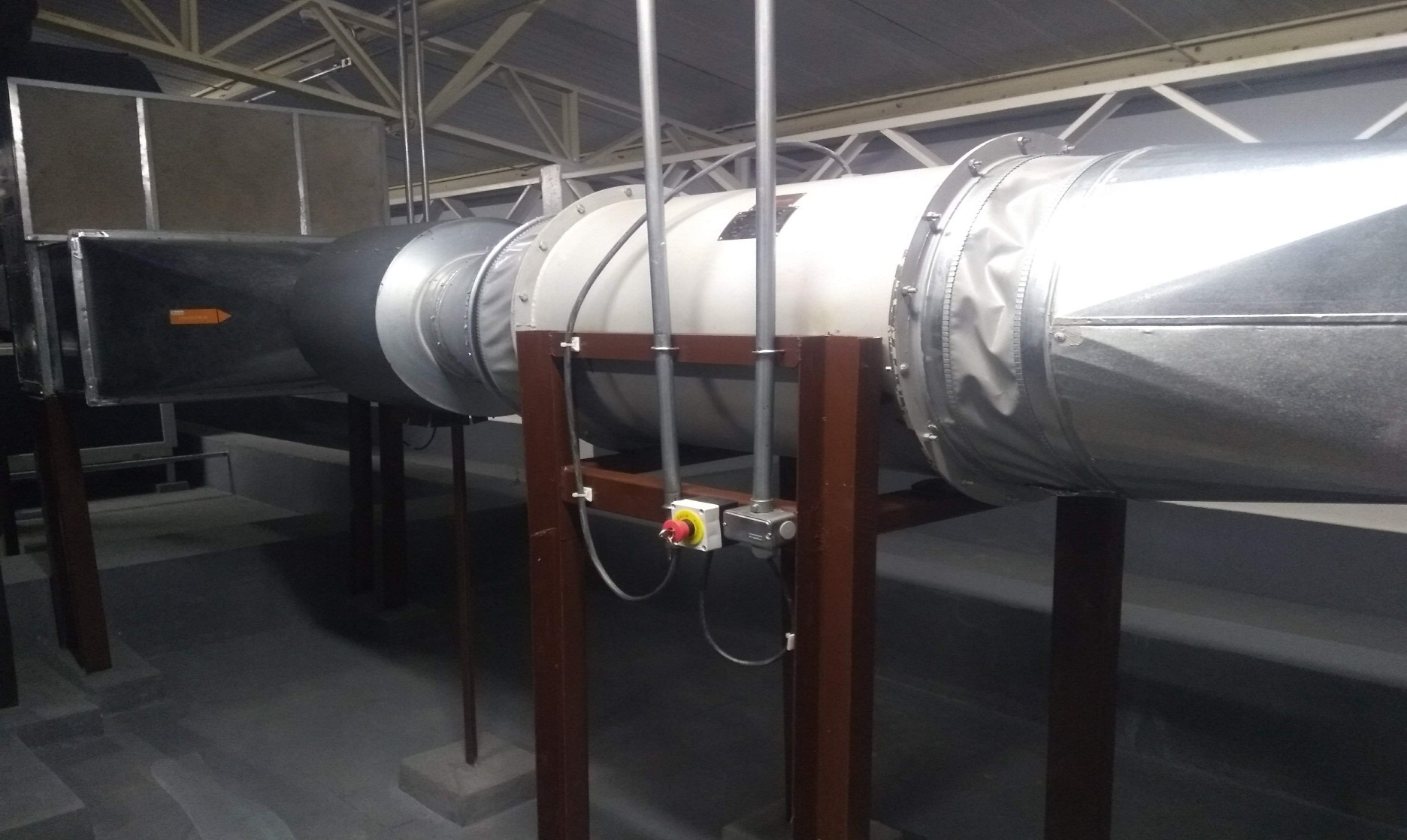 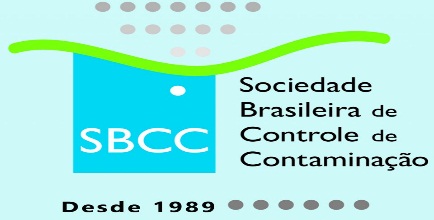 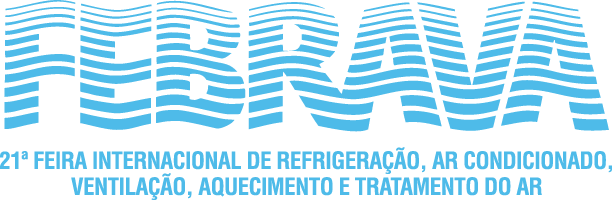 § 5º Nos pisos técnicos, pode ser utilizado o regime de 5 a 10 (cinco a dez) trocas por hora sem climatização.
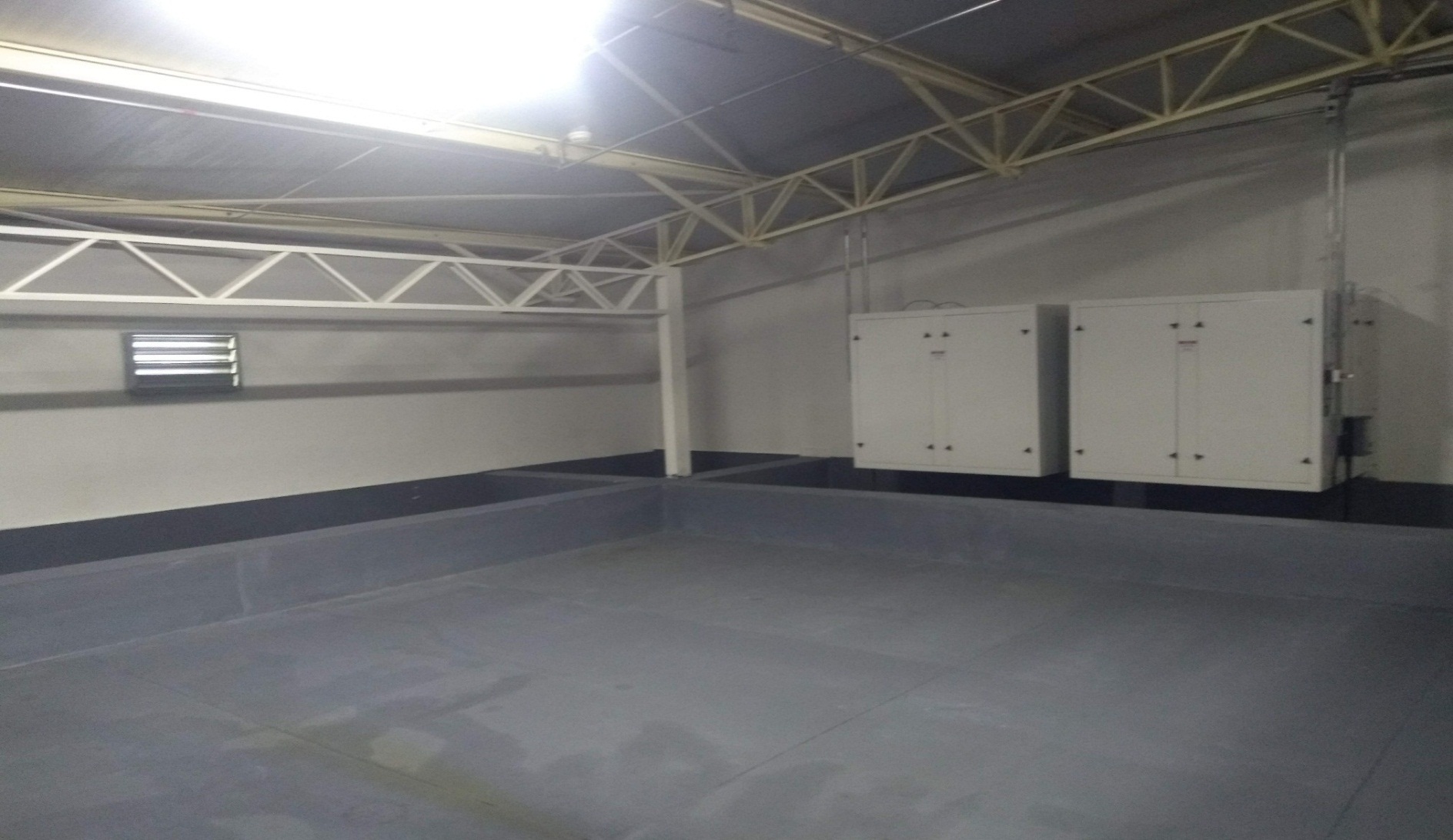 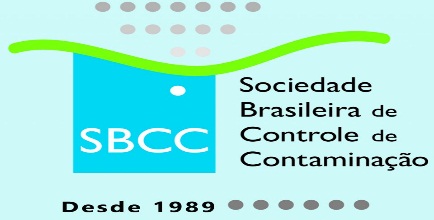 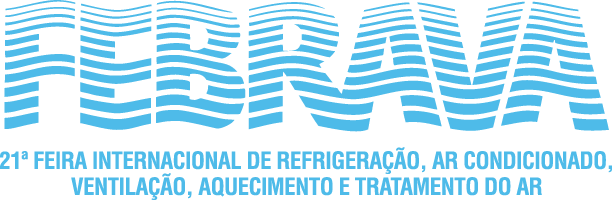 Art. 92. Todas as salas devem contar com manômetros para inspeção direta e remota em tempo real com registro eletrônico e Monitoramento por meio de sistema supervisório, e a medida das pressões deve ser feita em pascais e registrada em referência à pressão externa.
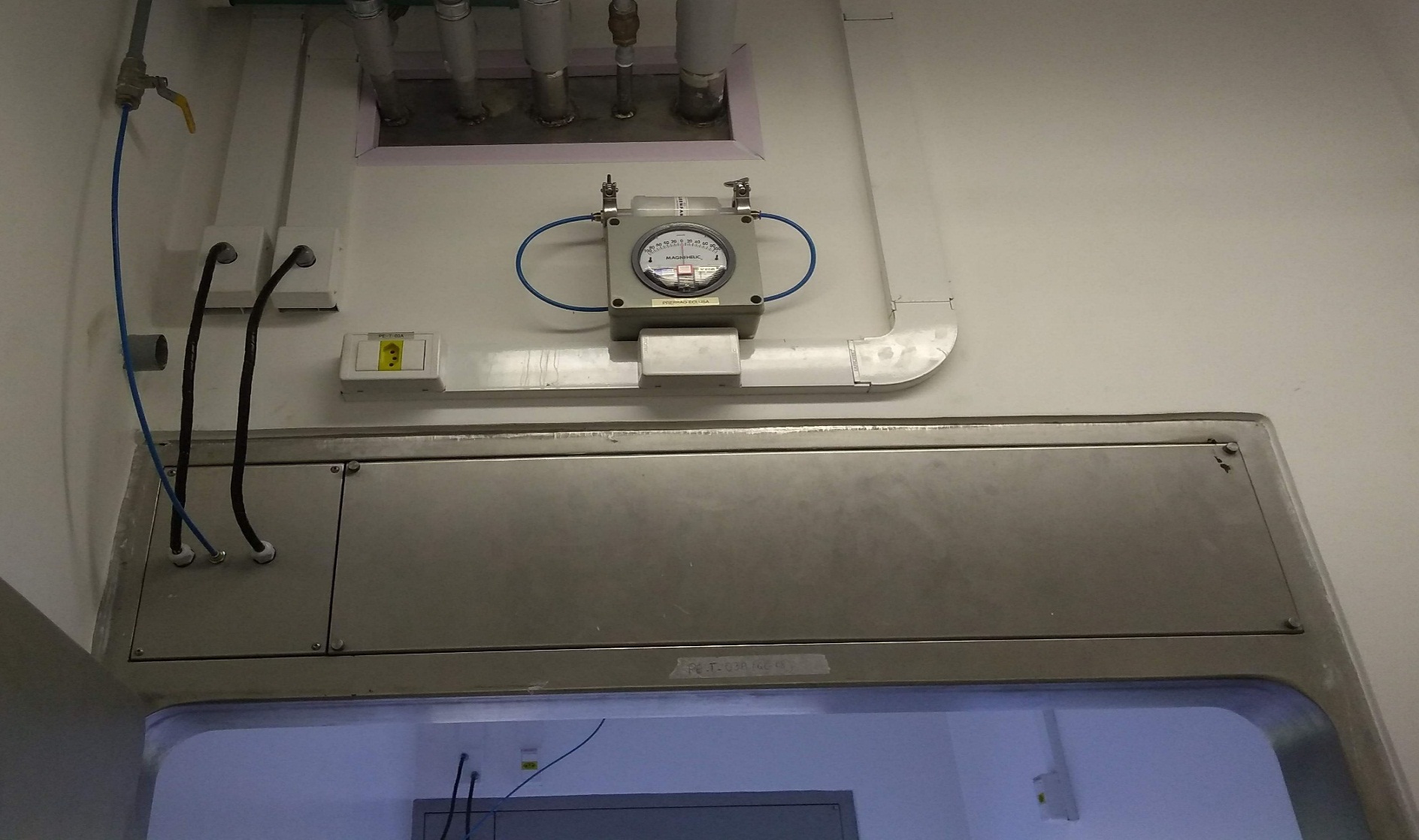 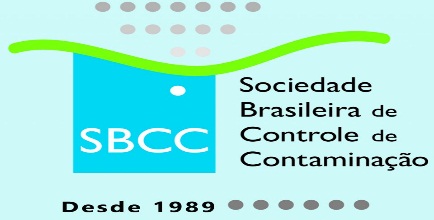 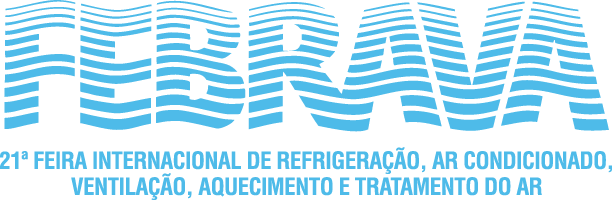 Art. 93. No sistema de insuflamento os dampers de vedação devem ser de acionamento pneumático e 100% (cem por cento) estanques.
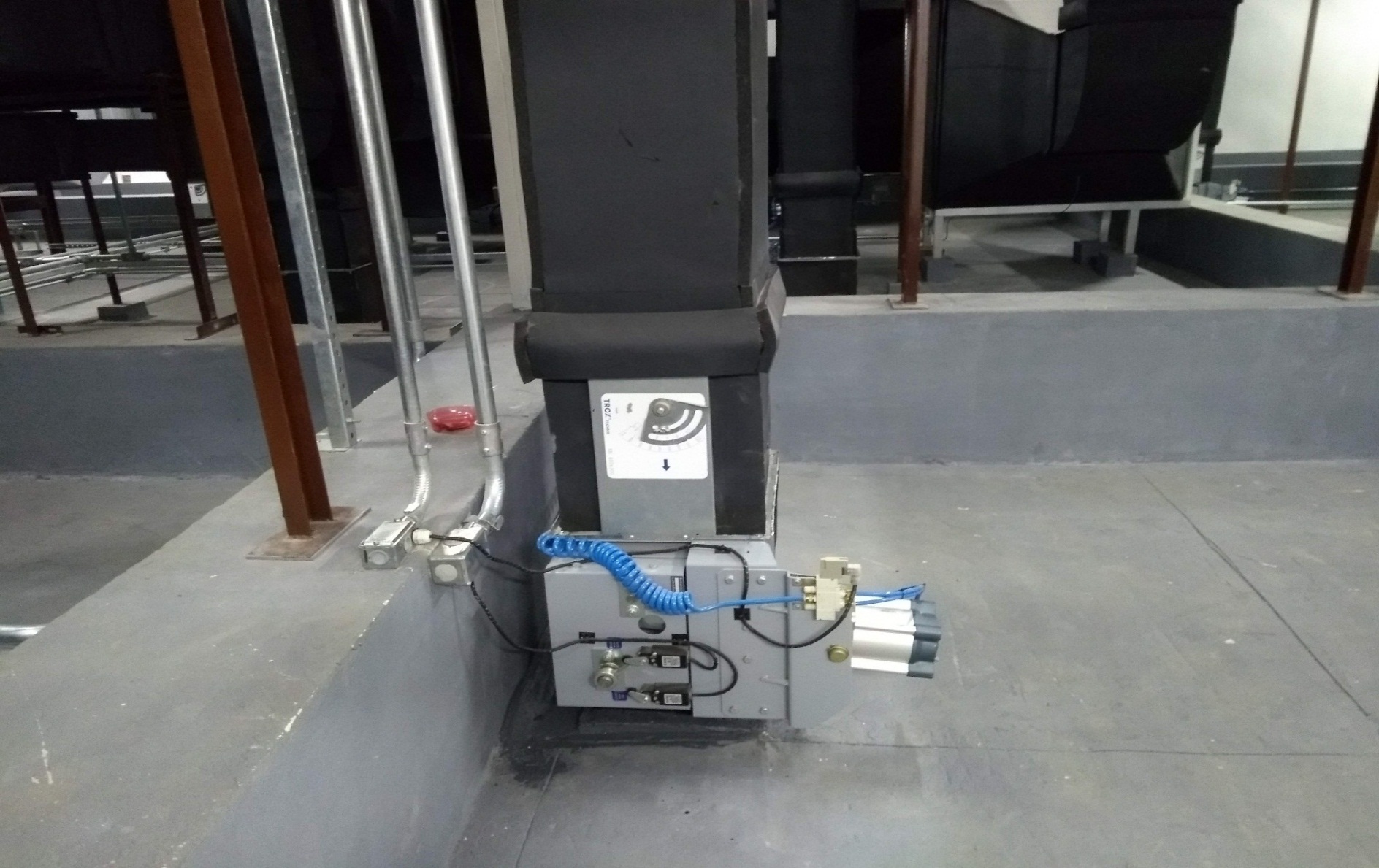 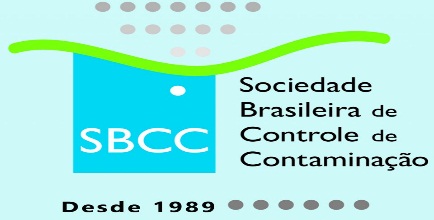 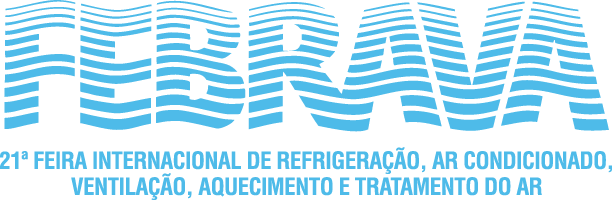 § 1º Os pré-filtros, ventilador e sistema de climatização devem estar localizados em área não biocontida.
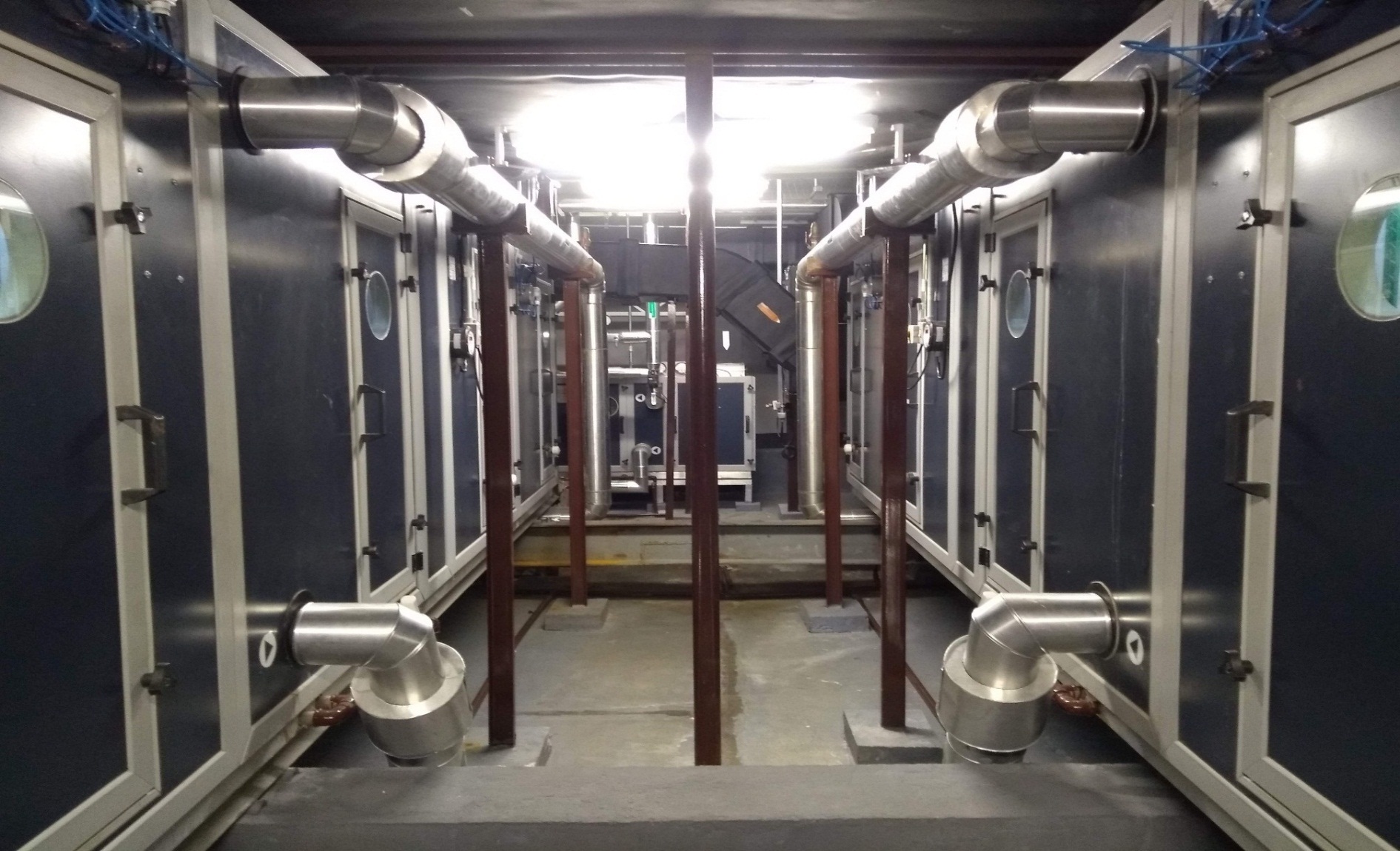 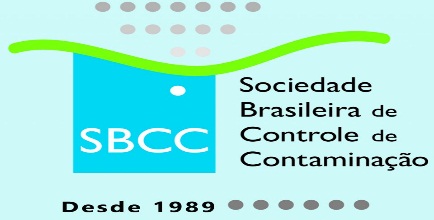 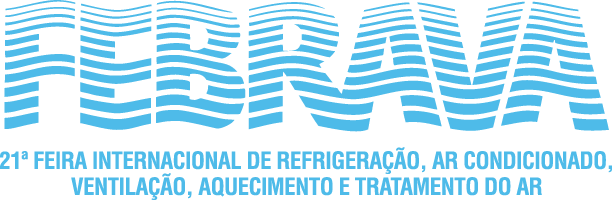 § 3º O conjunto de dutos de distribuição do ar deve ser estanque, totalmente instalado em área biocontida e podem ser confeccionados em aço galvanizado.
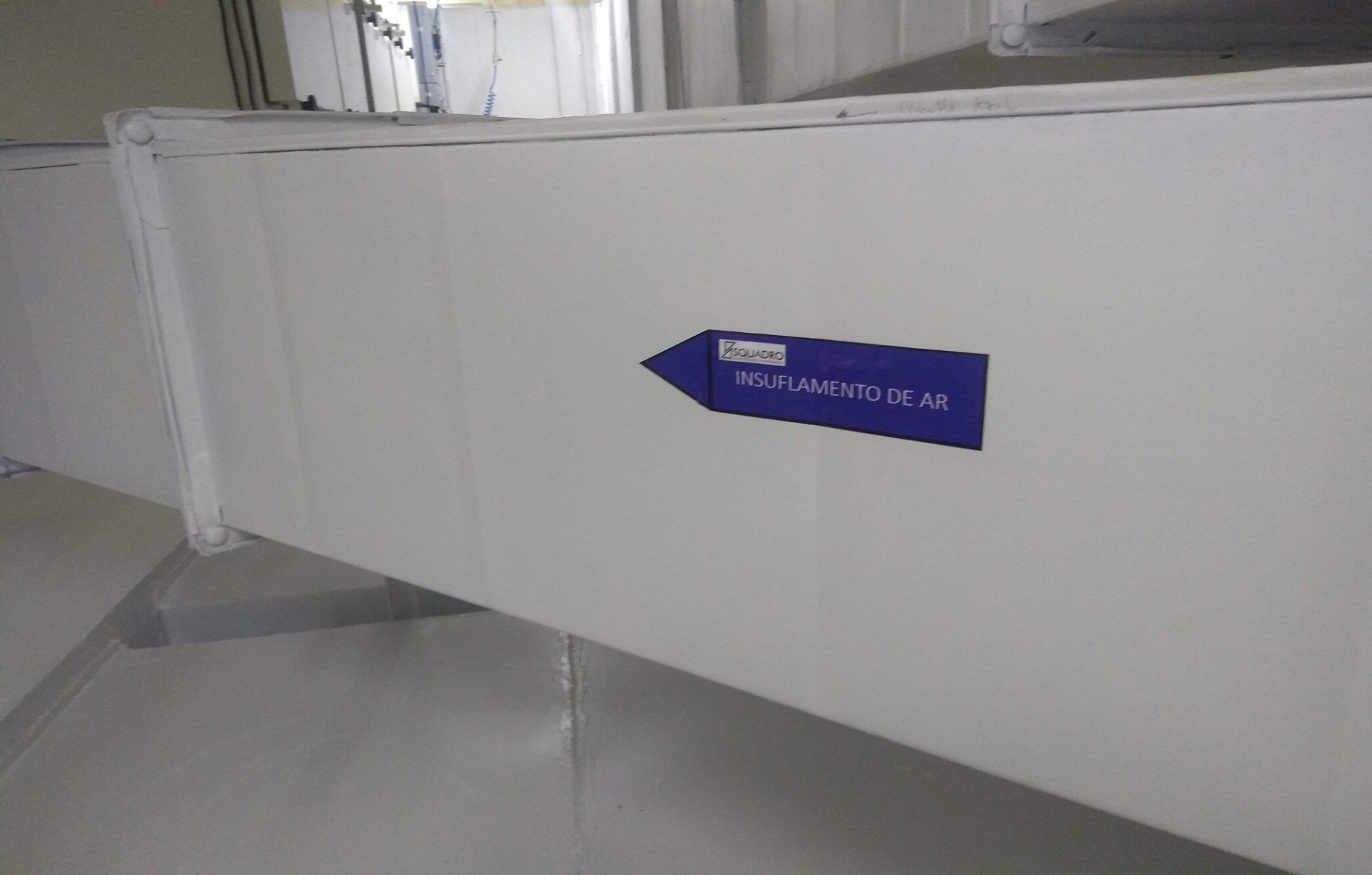 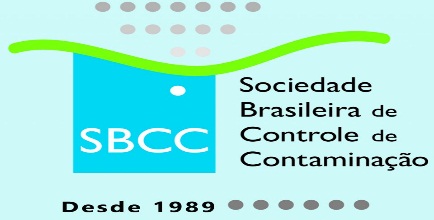 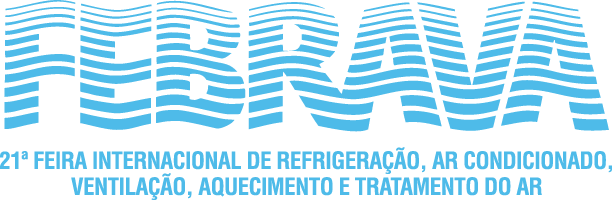 § 4º O sistema de insuflamento deve ser interligado ao de exaustão e configurado de maneira a impedir a inversão de pressão.
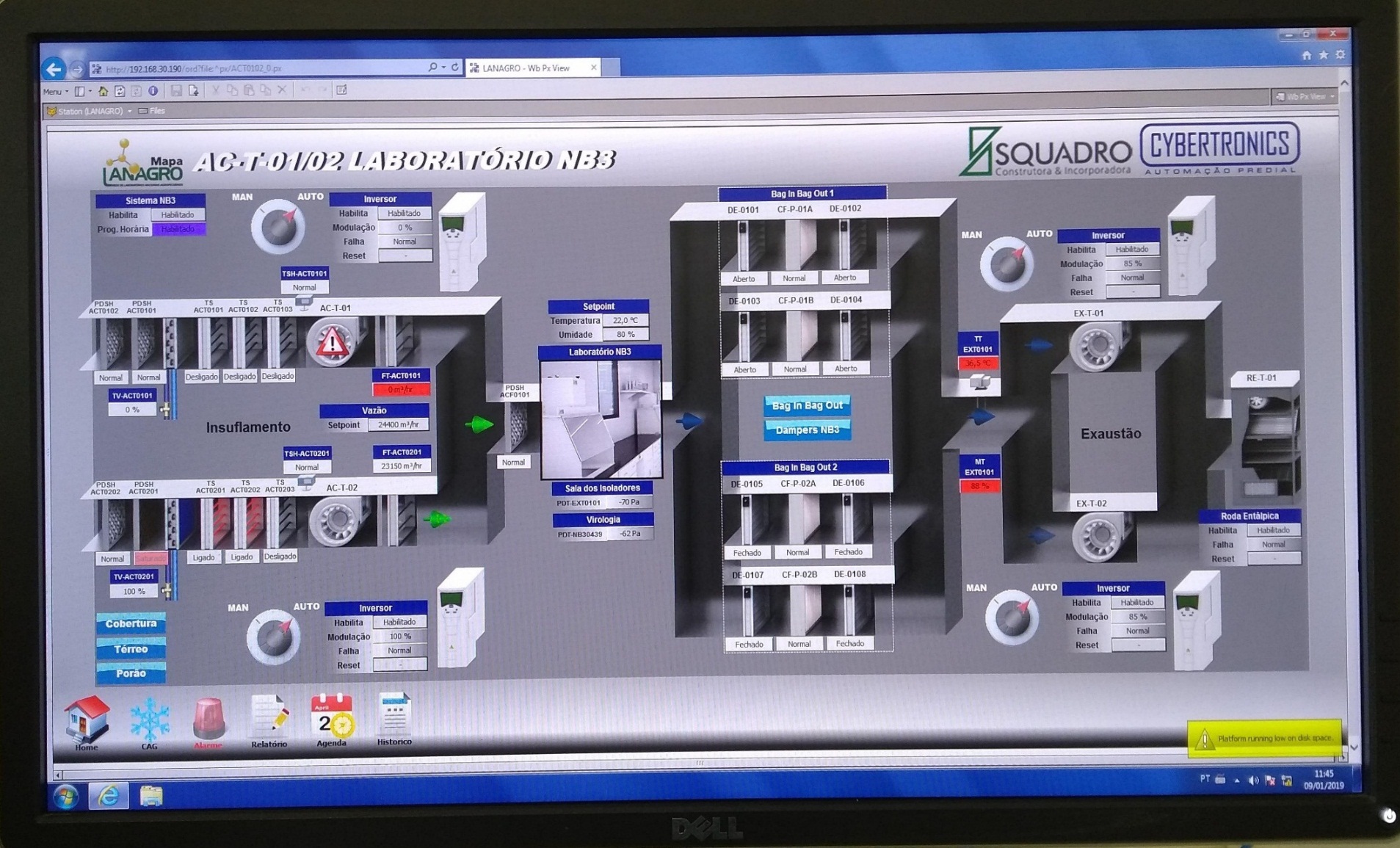 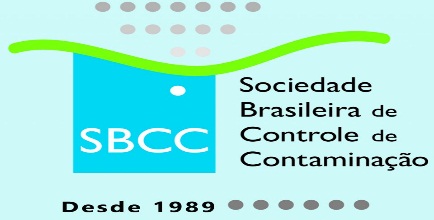 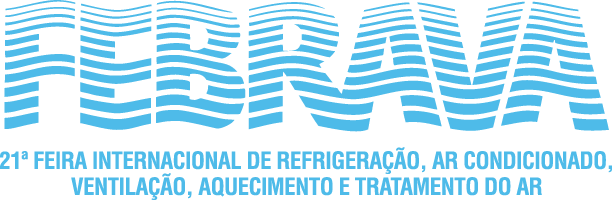 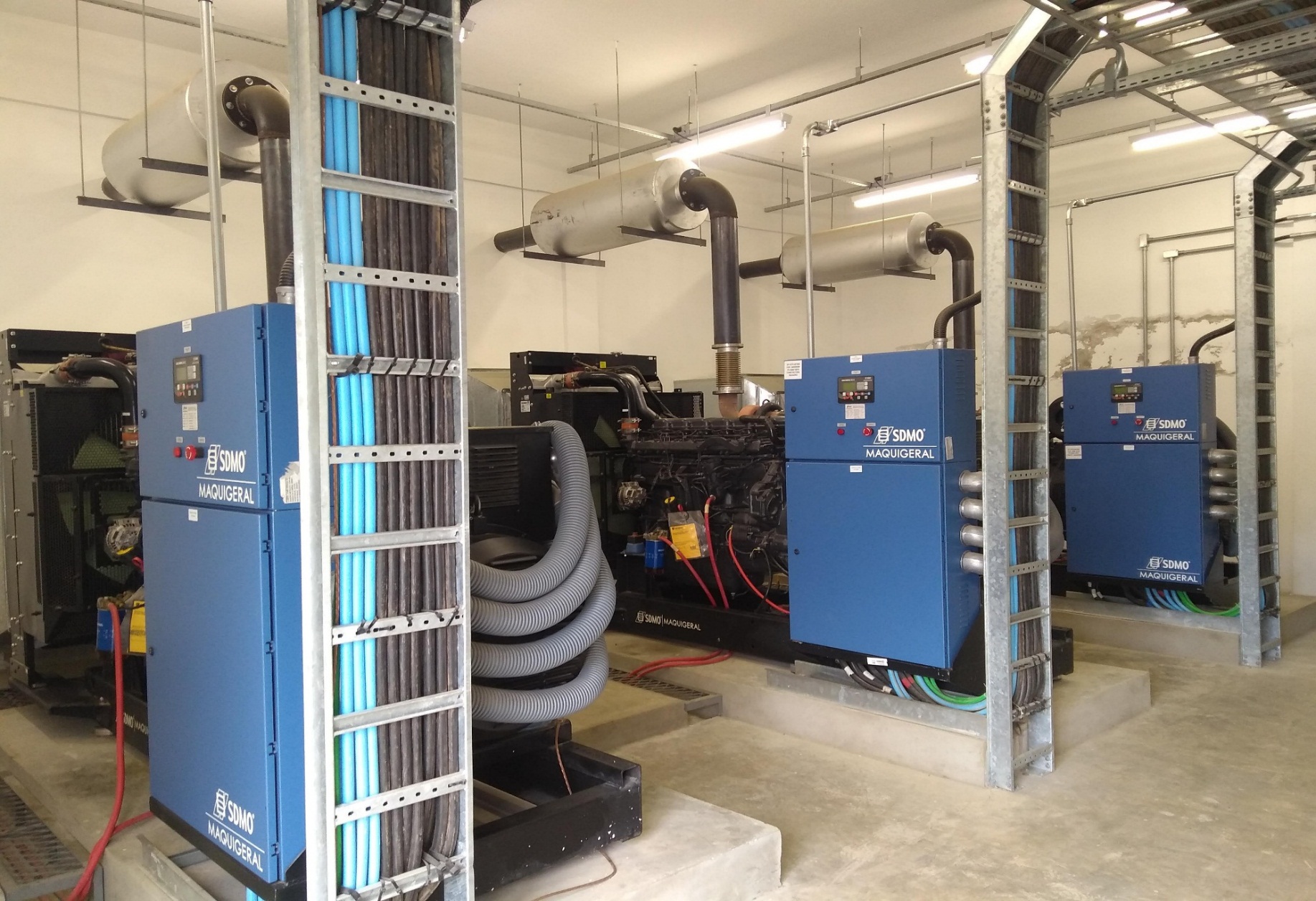 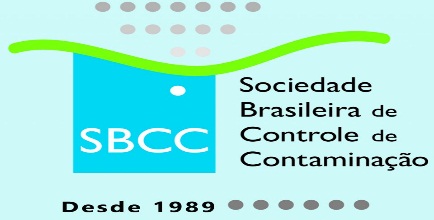 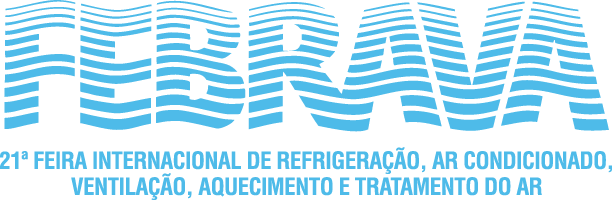 § 5º As caixas de filtros HEPA devem ser estanques, permitir fumigação in situ e dispor de manômetros de pressão diferencial para controle direto de saturação ou ruptura, também deve dispor de sistema de acompanhamento das pressões incorporado ao sistema supervisório e que acione alarme em casos de saturação ou ruptura.
§ 6º O sistema deve ser duplo em paralelo, permitindo troca programada de filtros sem parada da ventilação.
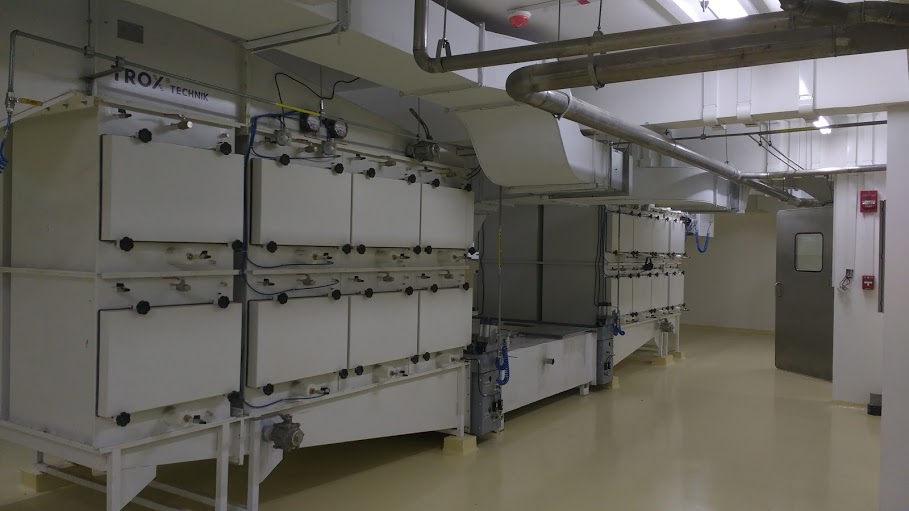 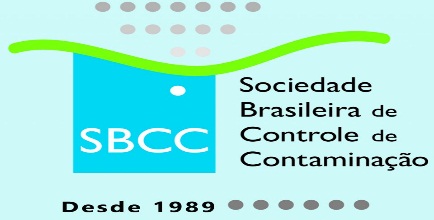 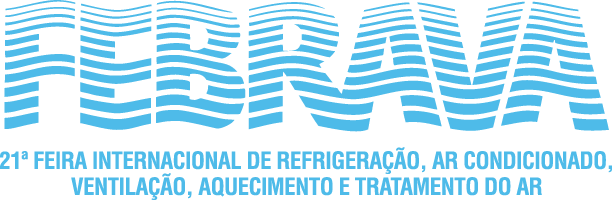 Art. 94. O sistema de exaustão deve ser constituído de duas caixas em paralelo contendo pré-filtros e dois filtros HEPA em série com motores individualizados, com funcionamento alternado programado e autorizado pelo Supervisor de Biossegurança ou funcionamento concomitante das duas unidades, prevendo a compensação do volume de ar deslocado para um dos circuitos no caso de pane de um deles.
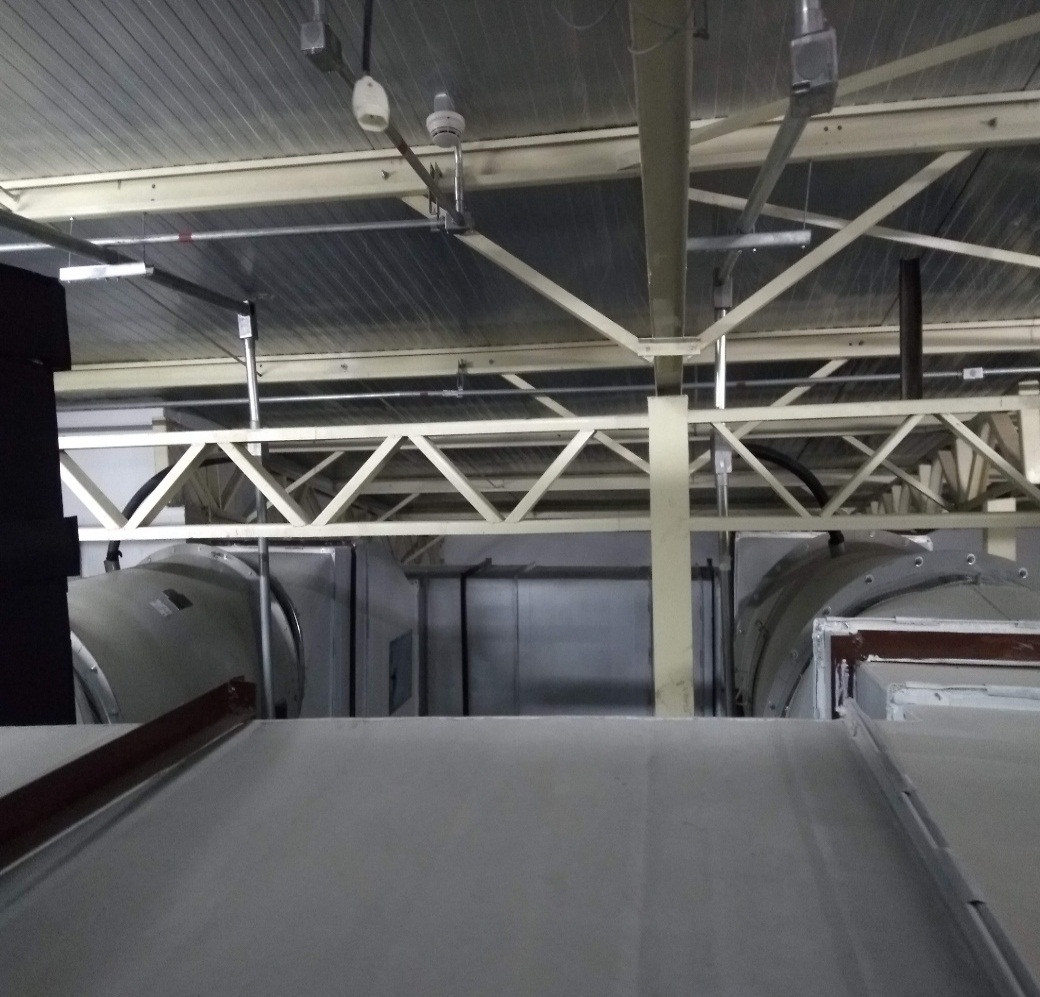 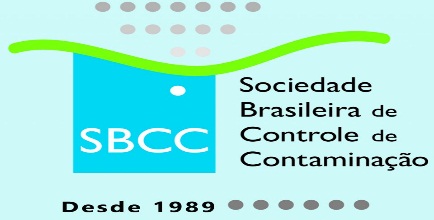 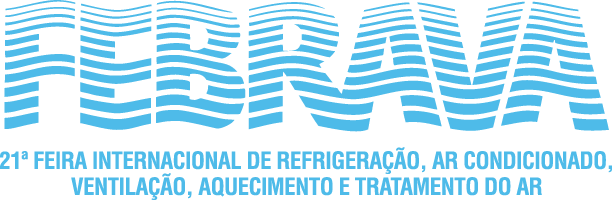 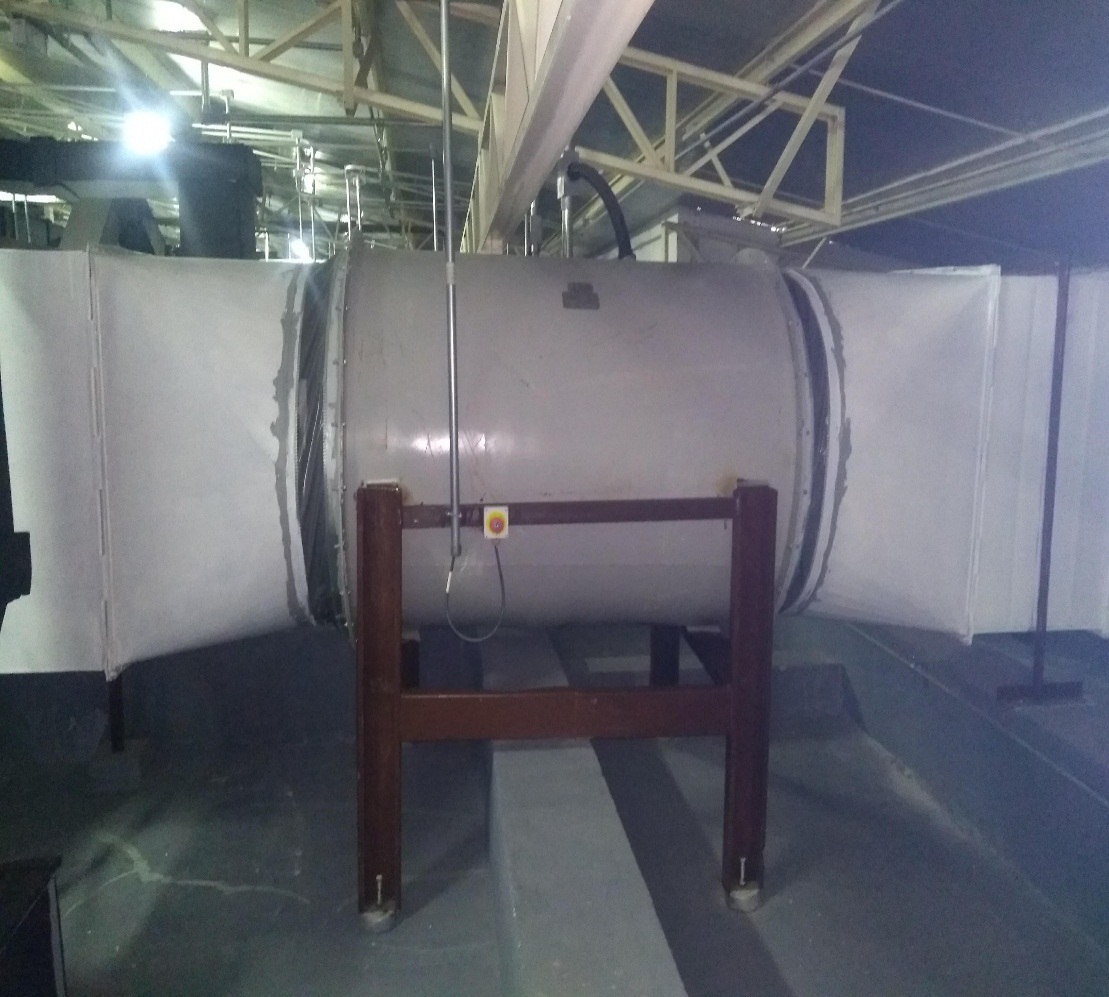 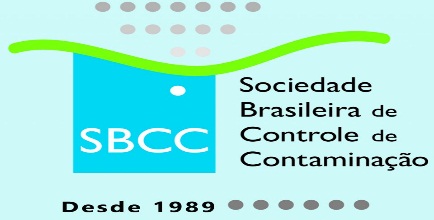 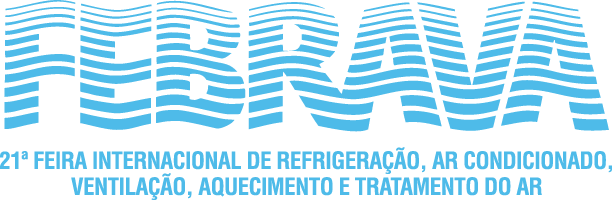 § 4º Os dampers de vedação devem ser de acionamento pneumático e 100%              (cem por cento) de estanqueidade.
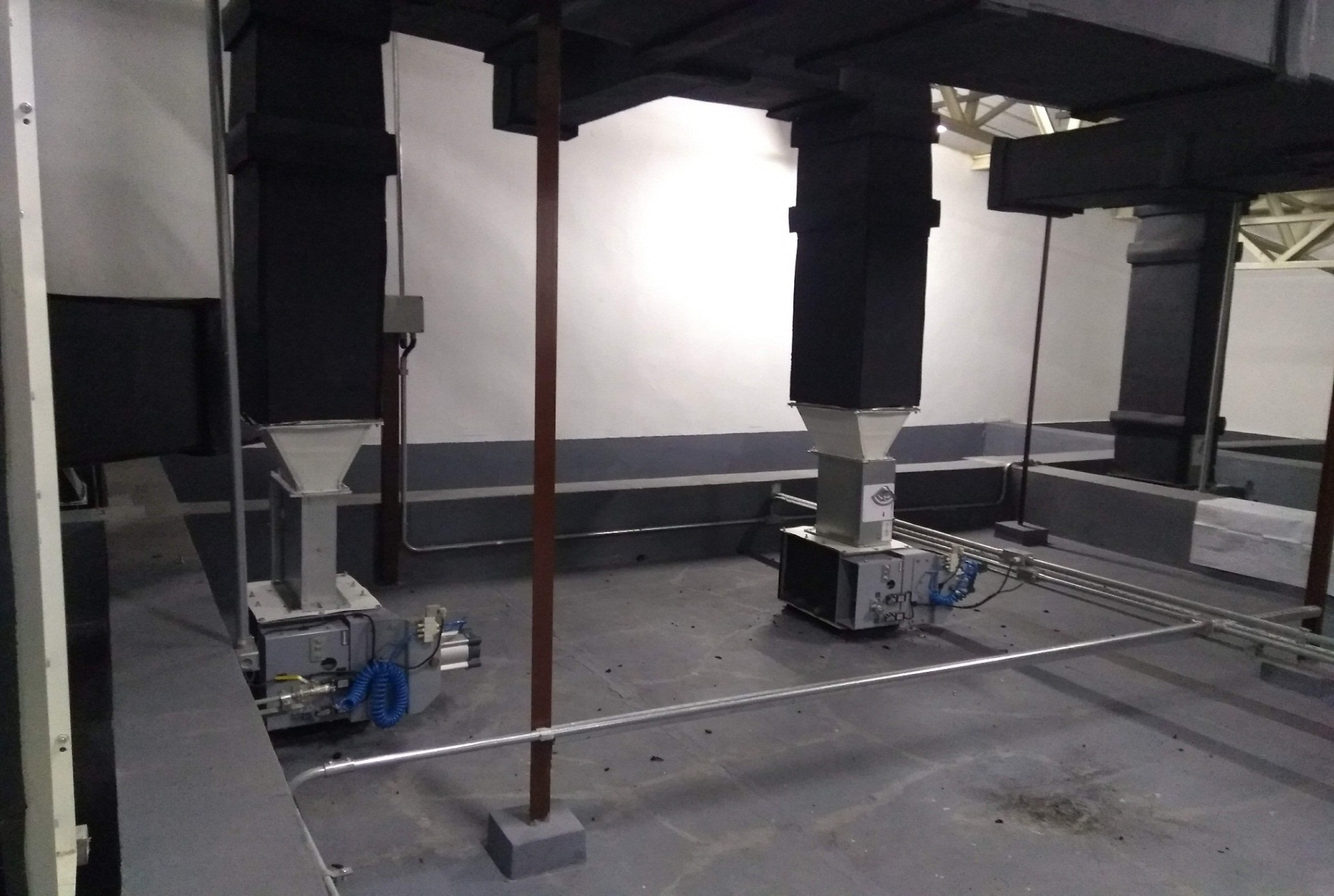 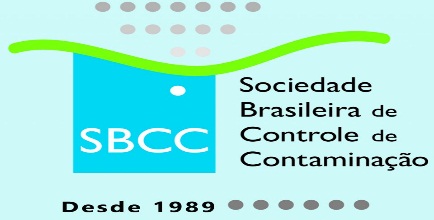 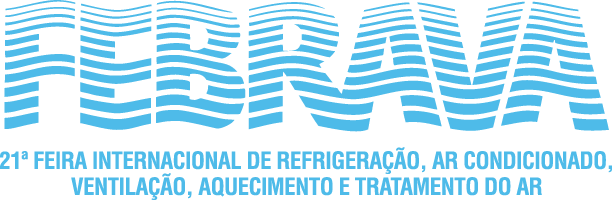 § 6º Os dutos de ar instalados entre a caixa de filtros e o damper estanque podem ser confeccionados em aço galvanizado soldado.
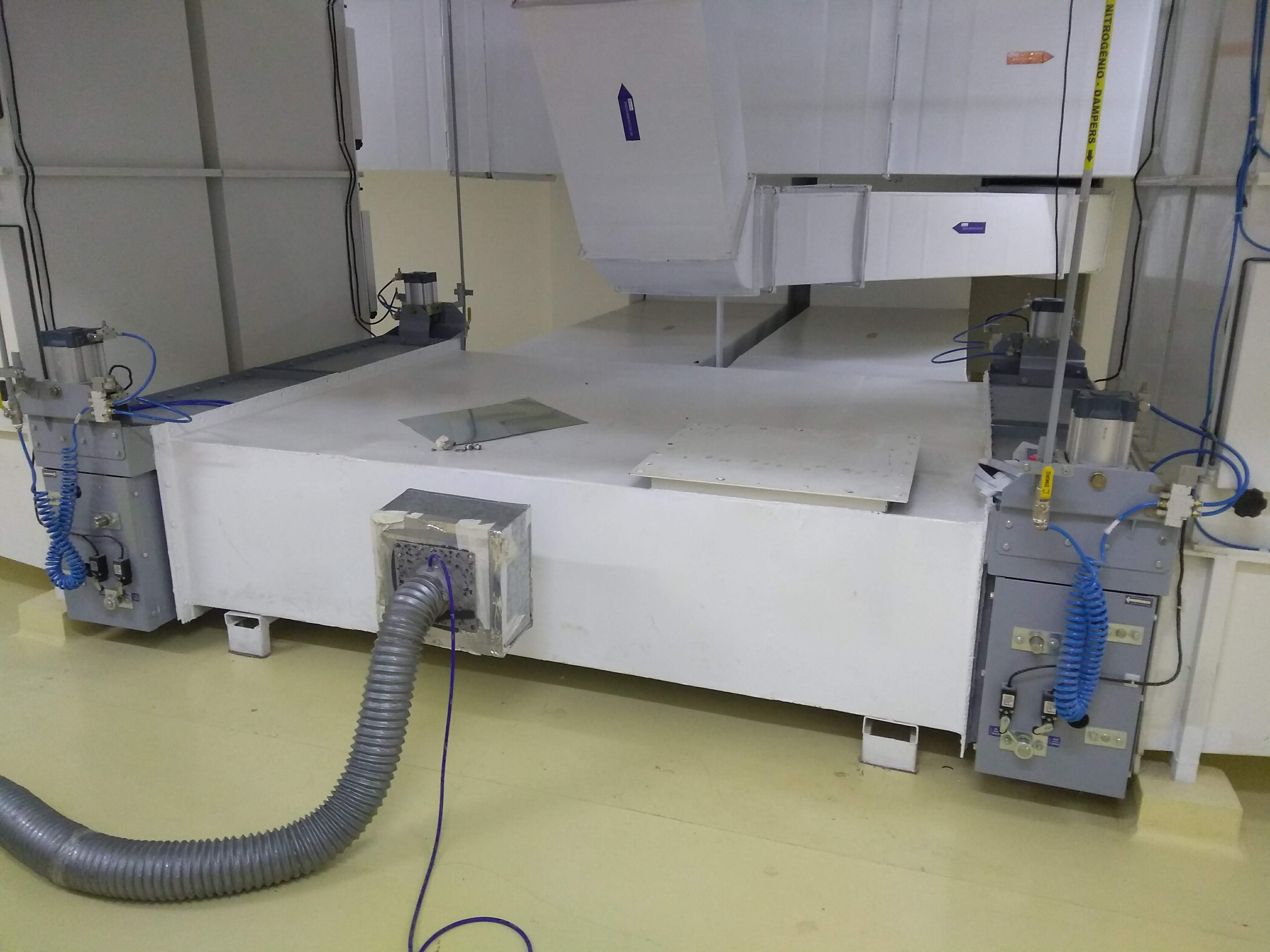 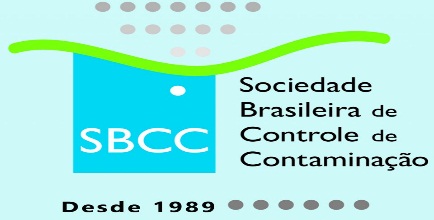 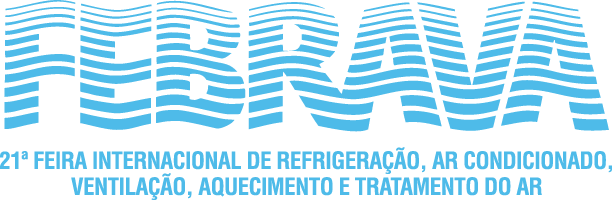 Art. 95. Todos os ambientes da área biocontida devem ter pressão negativa com gradiente que determine o fluxo de ar das salas potencialmente menos contaminadas para aquelas mais contaminadas
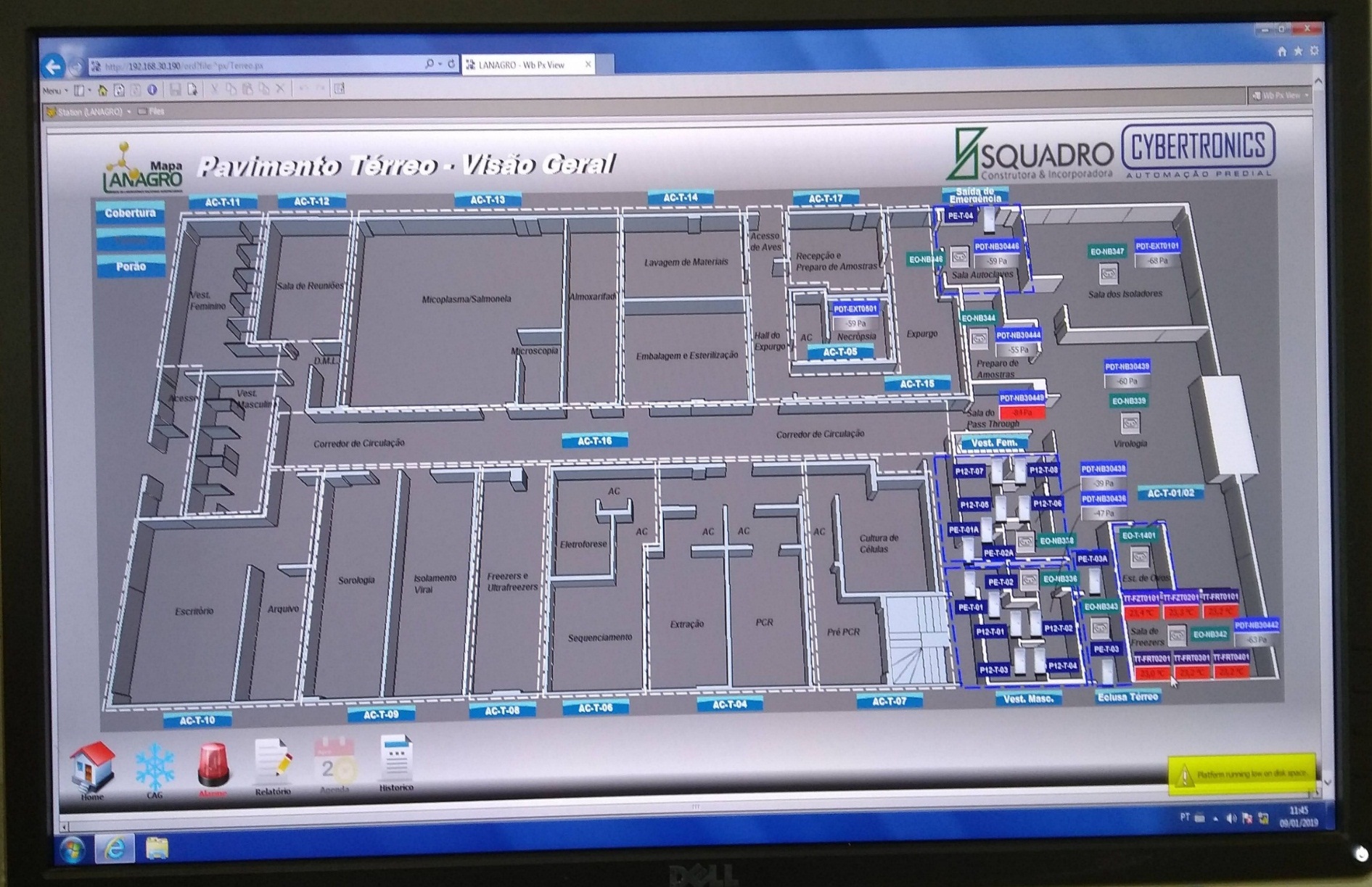 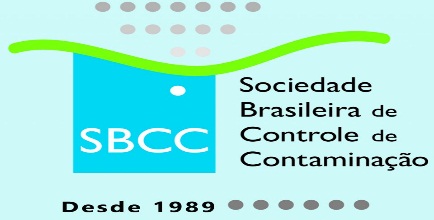 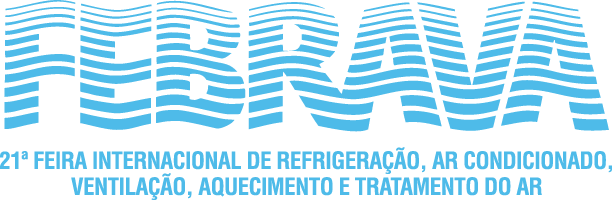 Art. 96. A maior pressão negativa deve ser projetada para as salas de maior carga de vírus e salas de centrifugas.
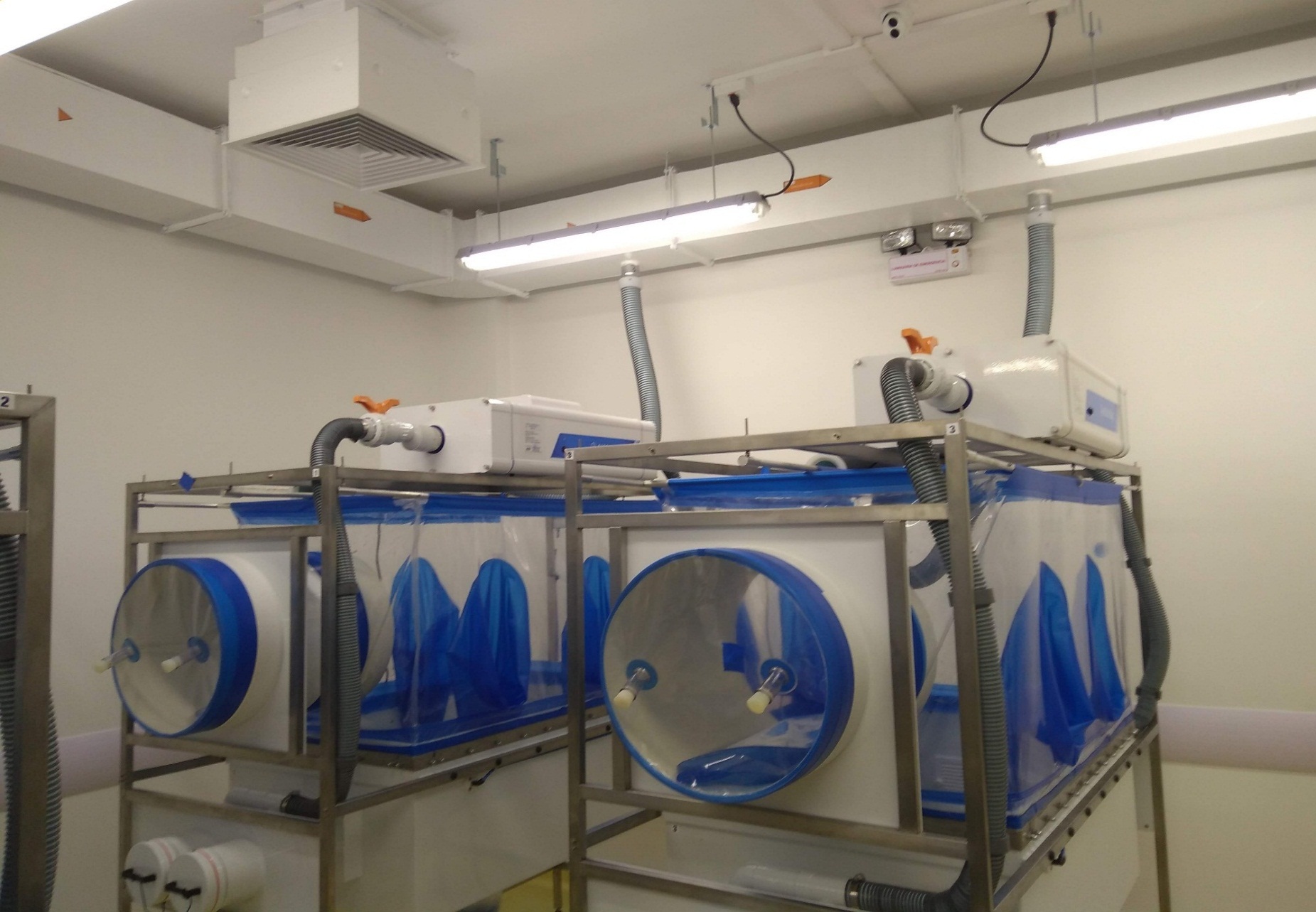 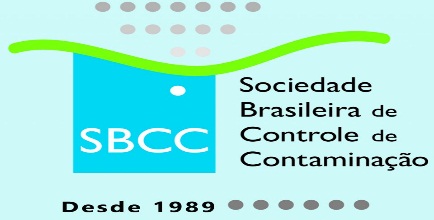 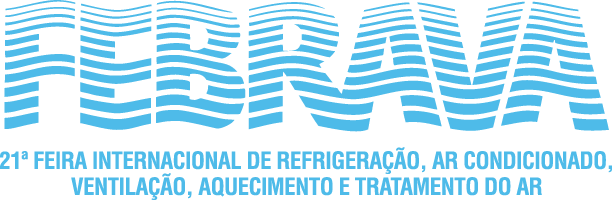 Art. 103. Devem ser realizados testes de fumaça para verificação de vazamentos em todas as fronteiras da área biocontida possíveis de ocorrer fugas.
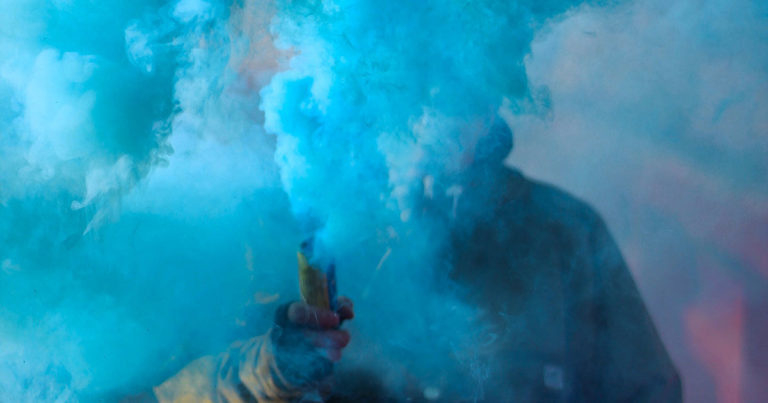 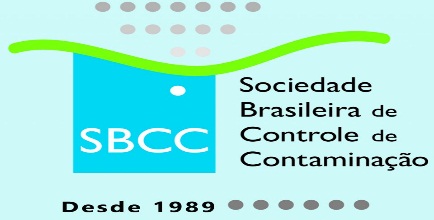 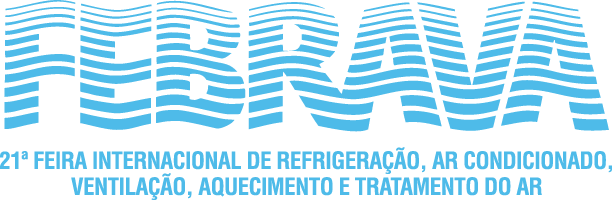 ANEXO I
CABINE DE SEGURANÇA BIOLÓGICA CLASSE II TIPO A
As cabines de segurança biológica de classe II são utilizadas para manipulação de agentes biológicos. Este tipo de cabine elimina aproximadamente 30% (trinta por cento) do ar no ambiente interno e recircula 70% (setenta por cento) do ar utilizado.
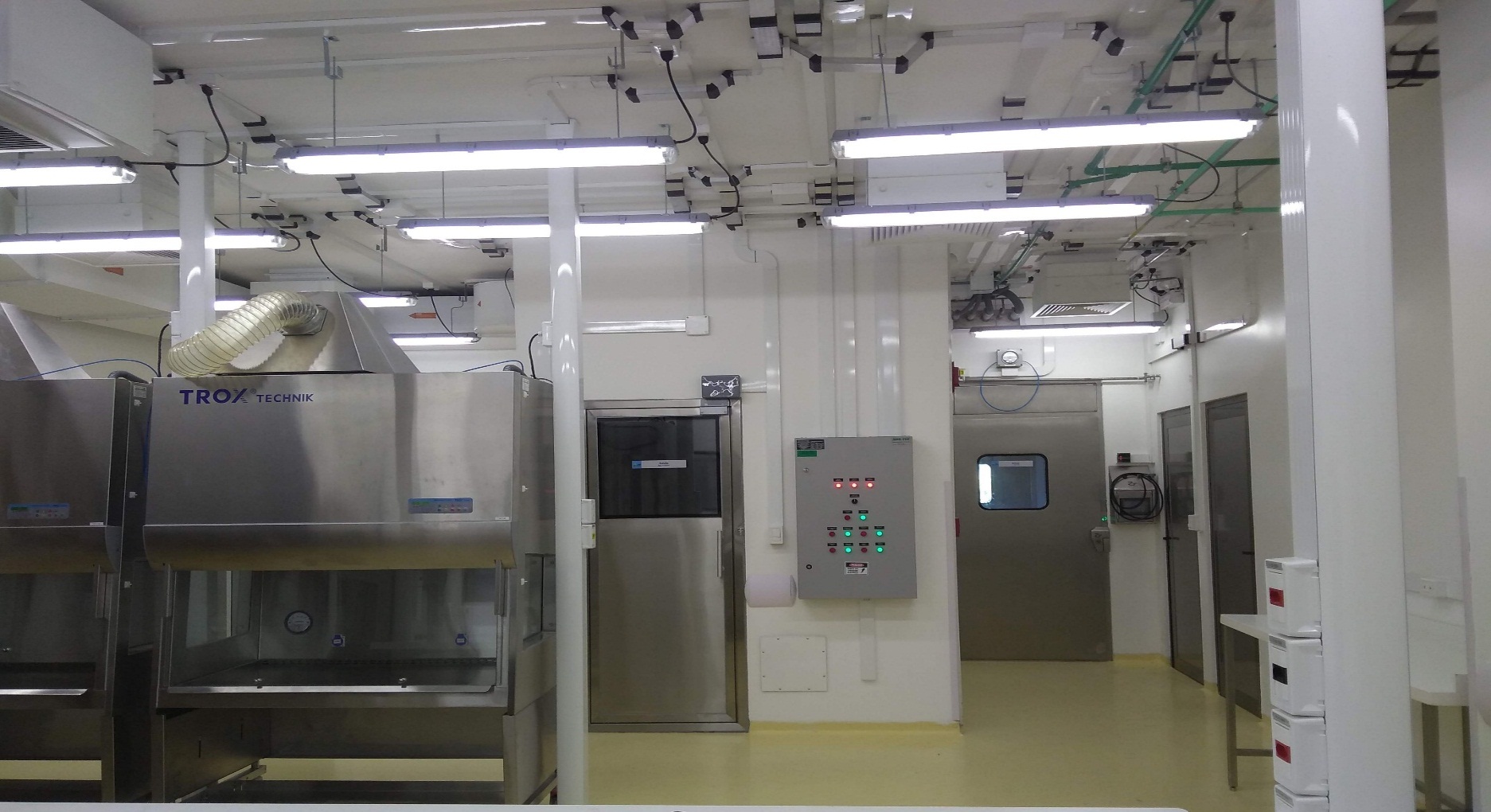 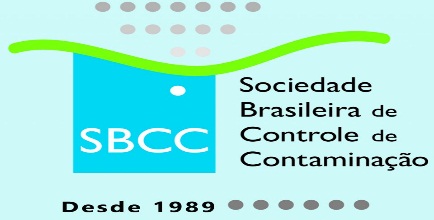 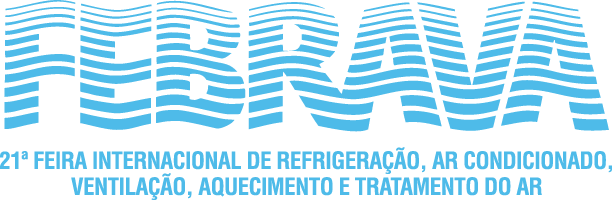 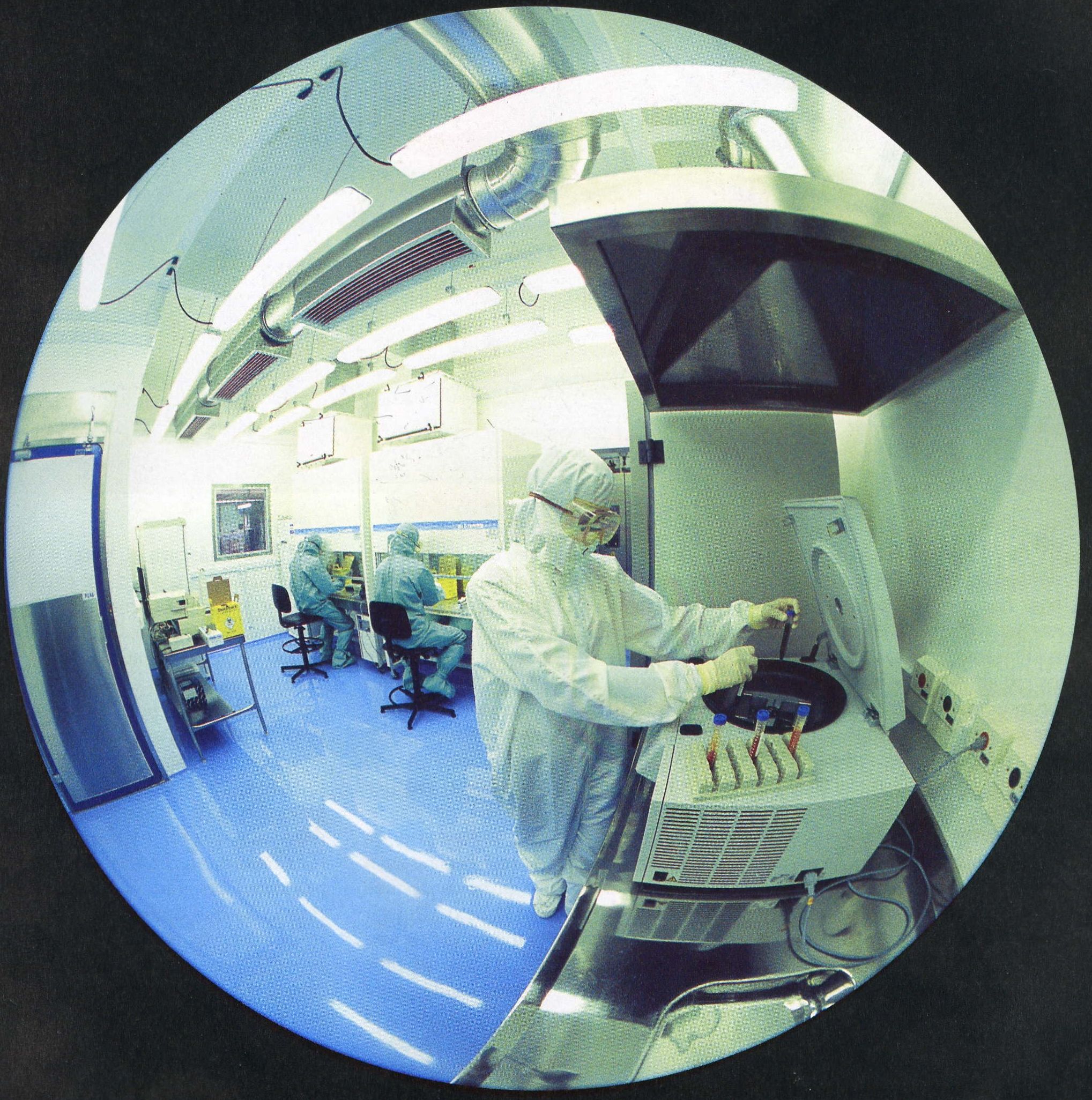 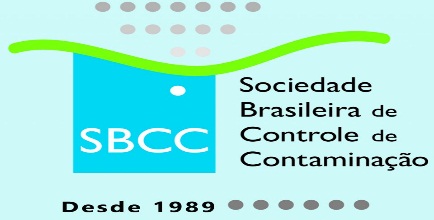 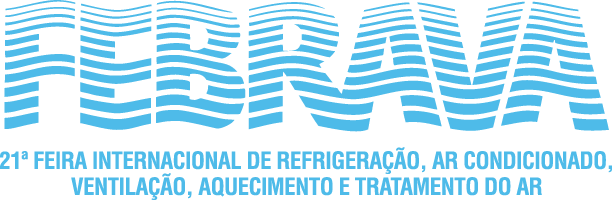 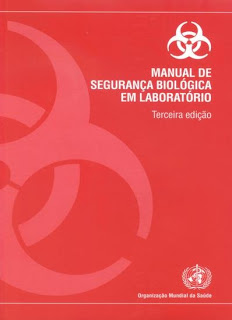 Publicação 2005
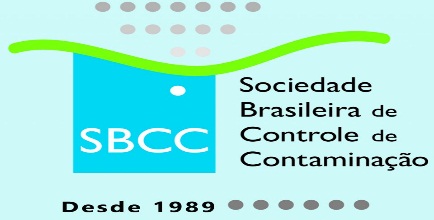 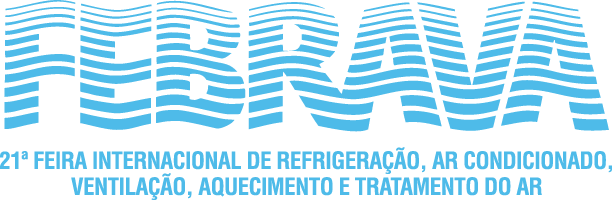 Publicação 2005
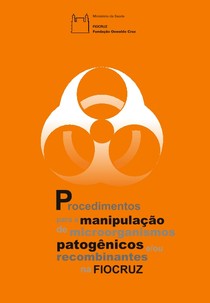 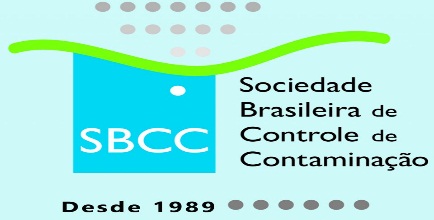 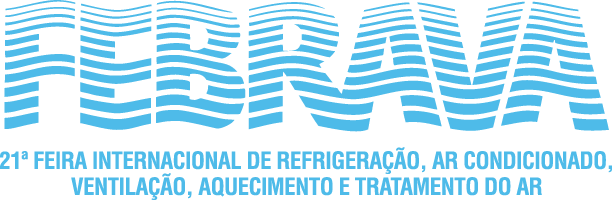 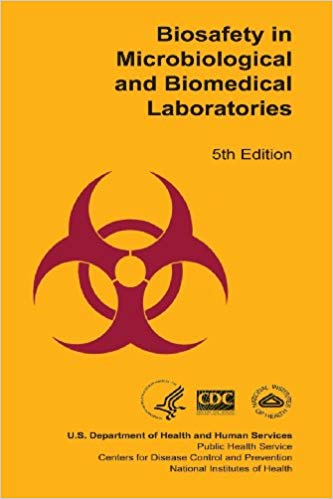 Publicação 2009
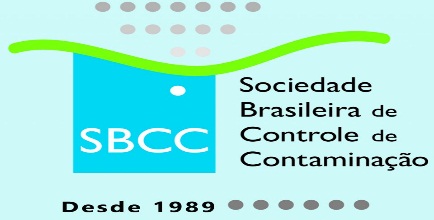 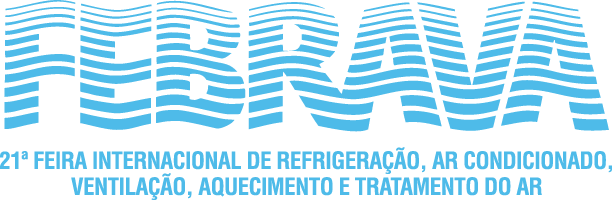 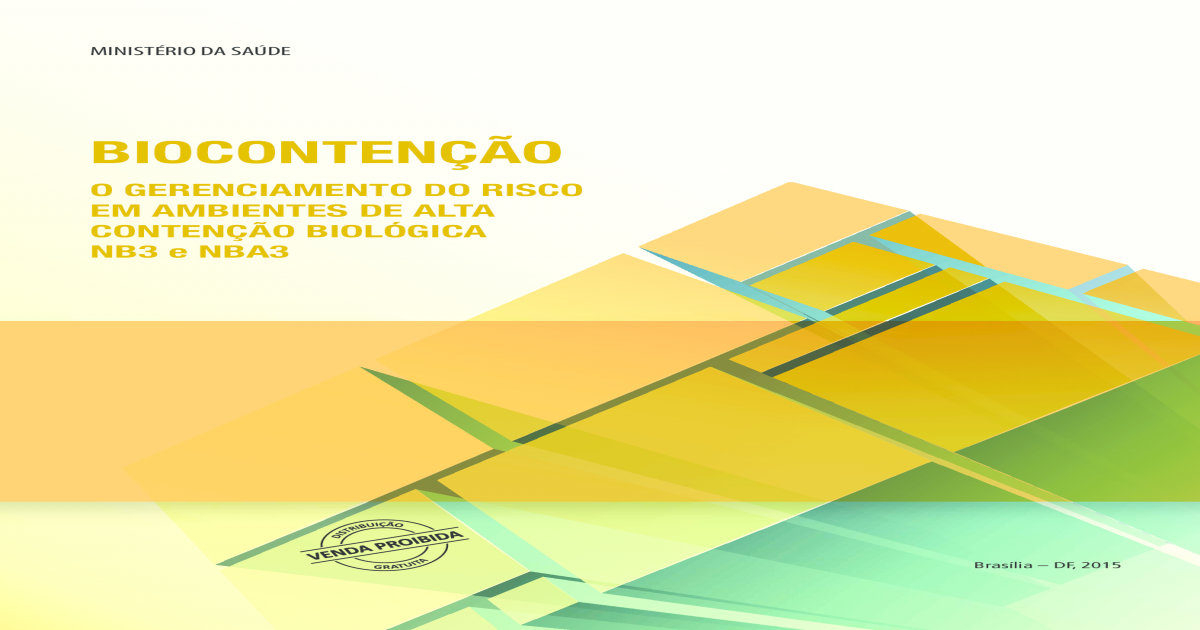 Publicação 2015
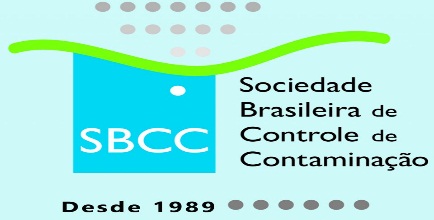 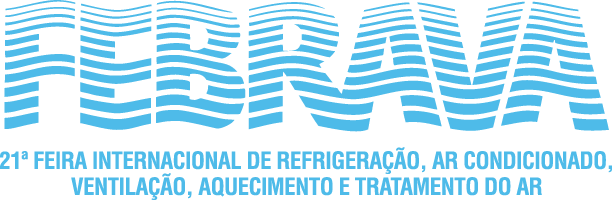 Public Health Agency of Canada (PHAC) March 2016
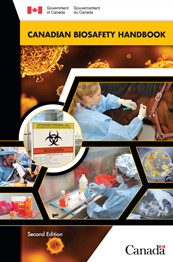 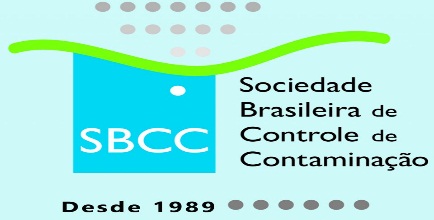 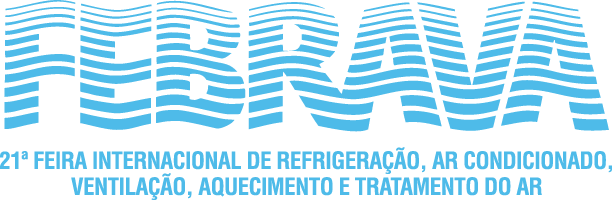 MUITO OBRIGADO
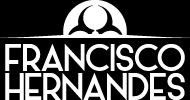 F 11 981542999
fch@alumni.usp.br
www.franciscohernandes.com.br
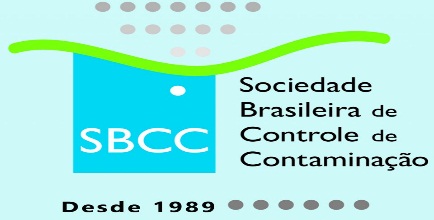 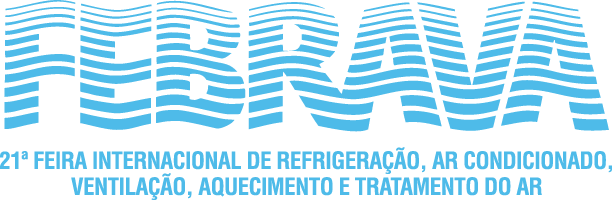 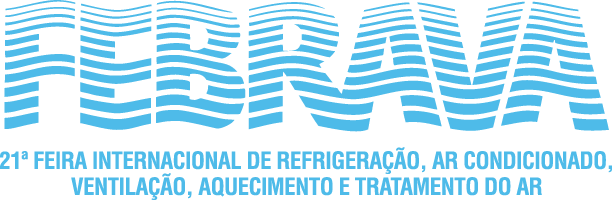 WWW.FEBRAVA.COM.BR
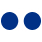 /febrava
/feirafebrava
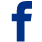 Organização e Promoção
Apoio Institucional
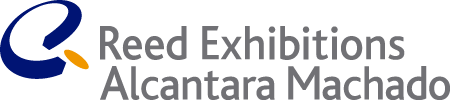 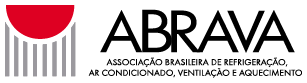